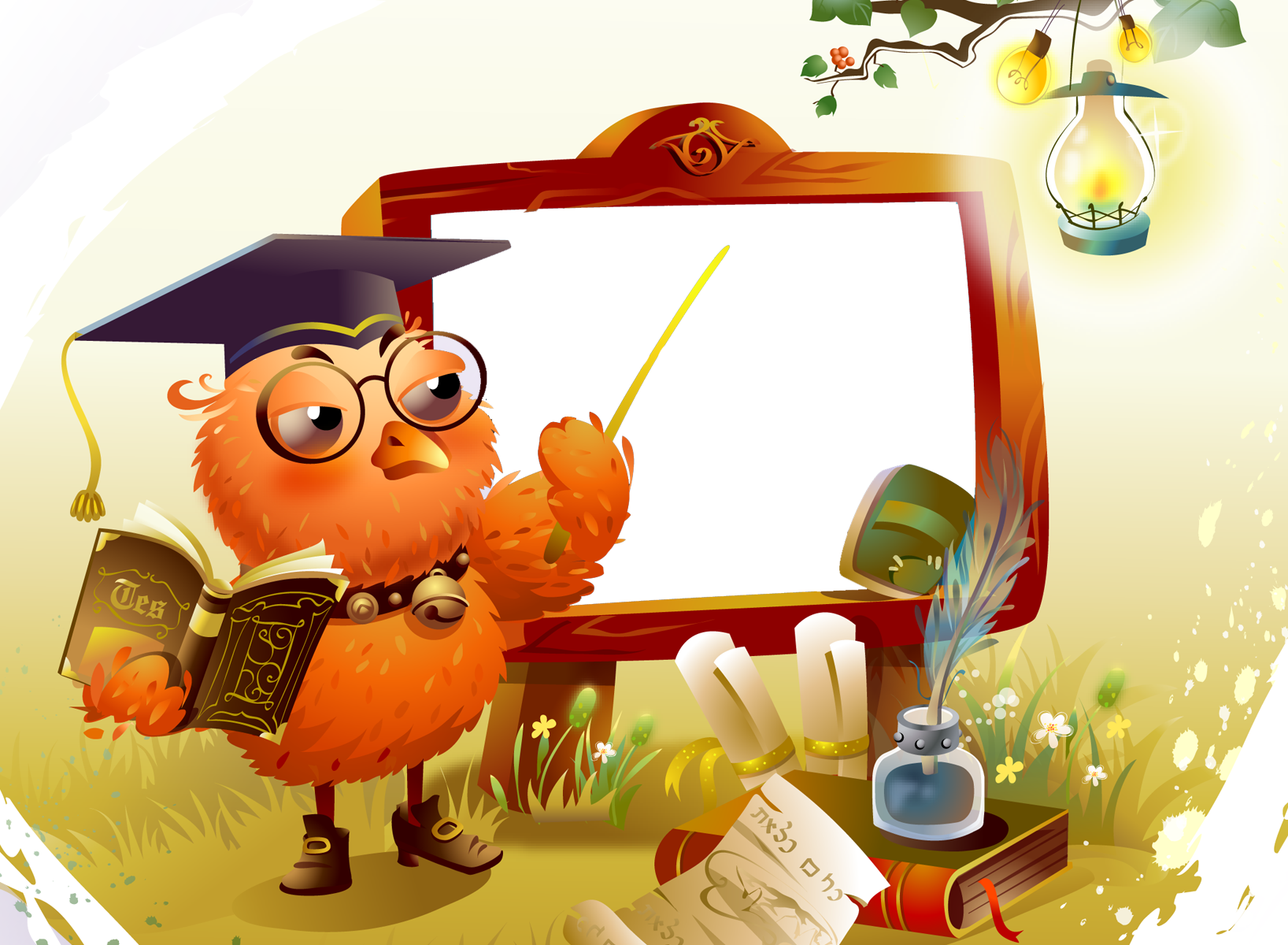 Урок русского языка и читательской грамотности 
 во 2 классе
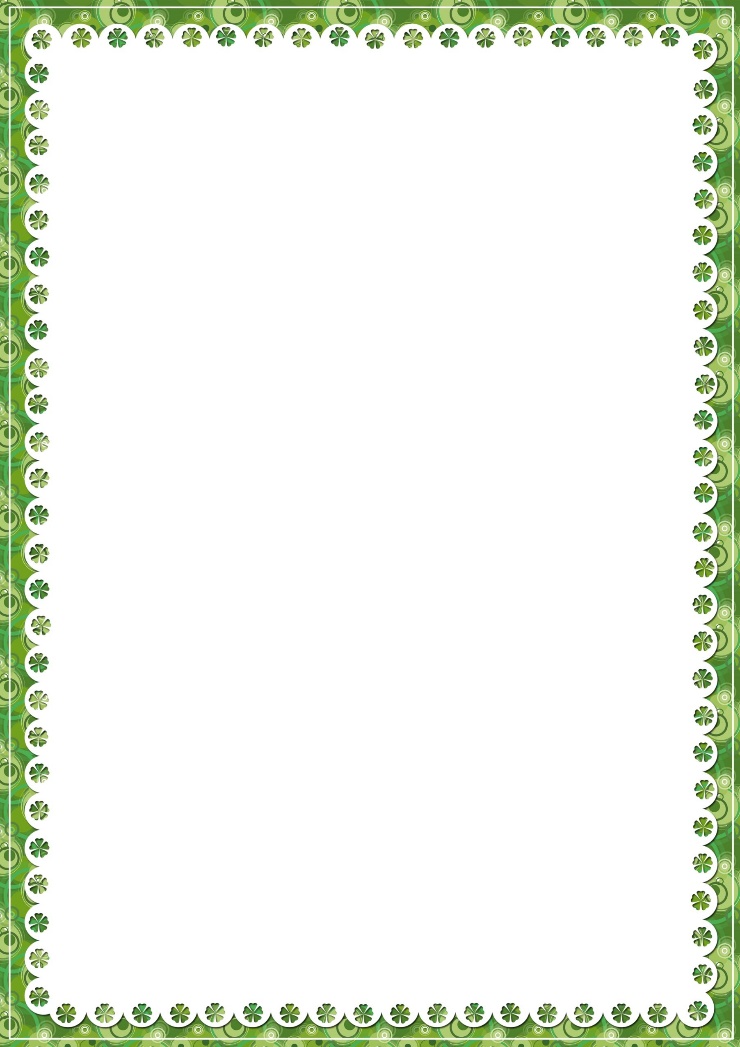 Тема: «Речь письменная и устная».
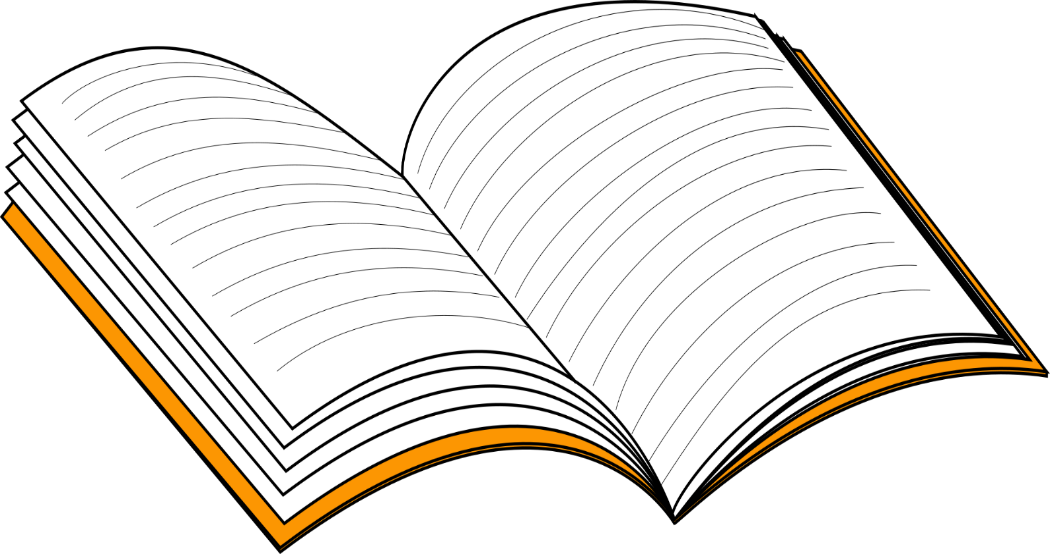 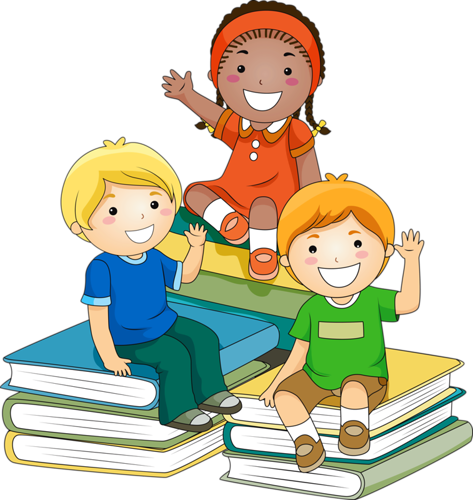 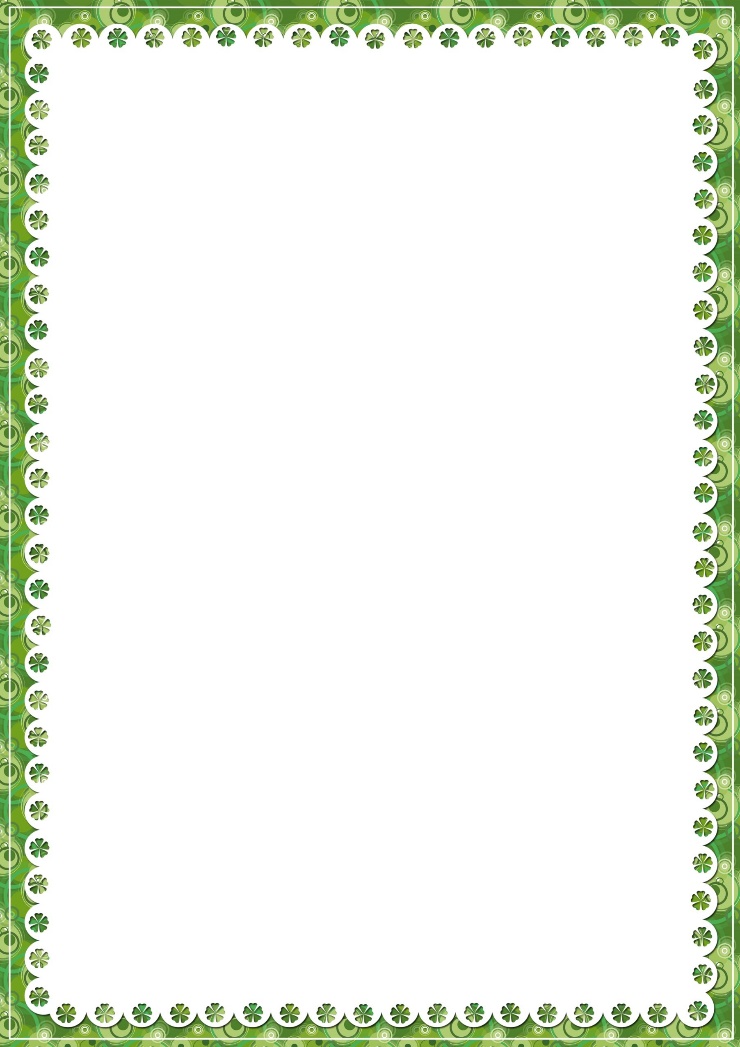 Проверка домашнего задания
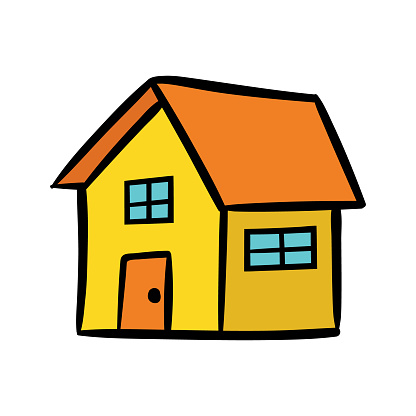 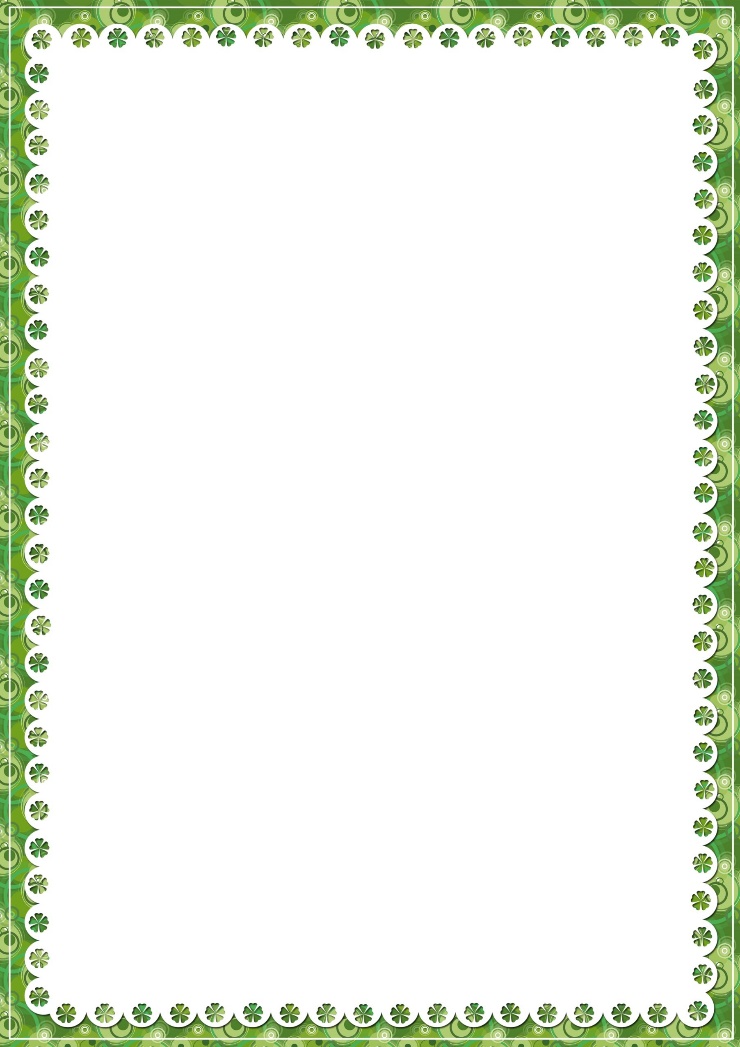 Подготовить выразительное чтение произведения В.Занкова  «Почему осенью листья деревьев меняют цвет?» и ответить на вопросы учебника после текста .
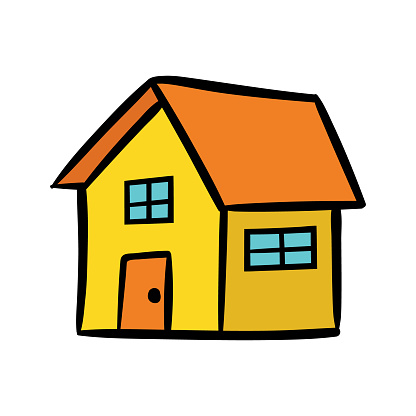 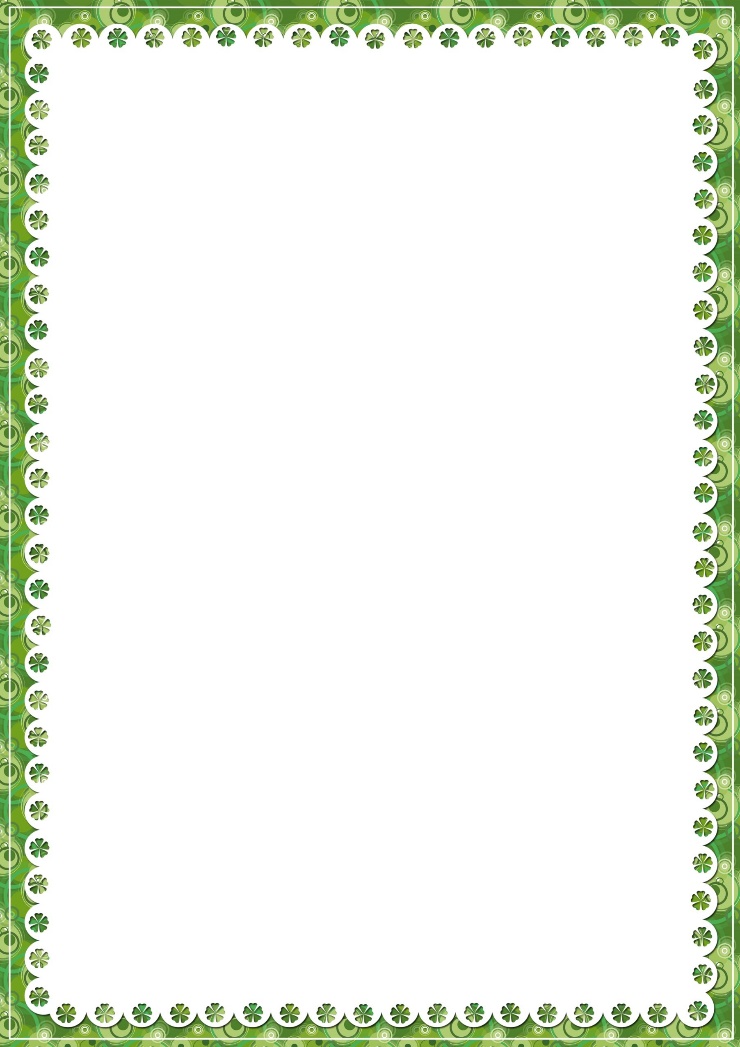 Почему листья меняют окраску?
Осенью земля остывает,  а холодную воду корни всасывать не могут. Работа на чудесной «кухне» постепенно замирает. Хлорофилловые зёрна начинают разрушаться, и вследствие этого зелёная окраска листа бледнеет.
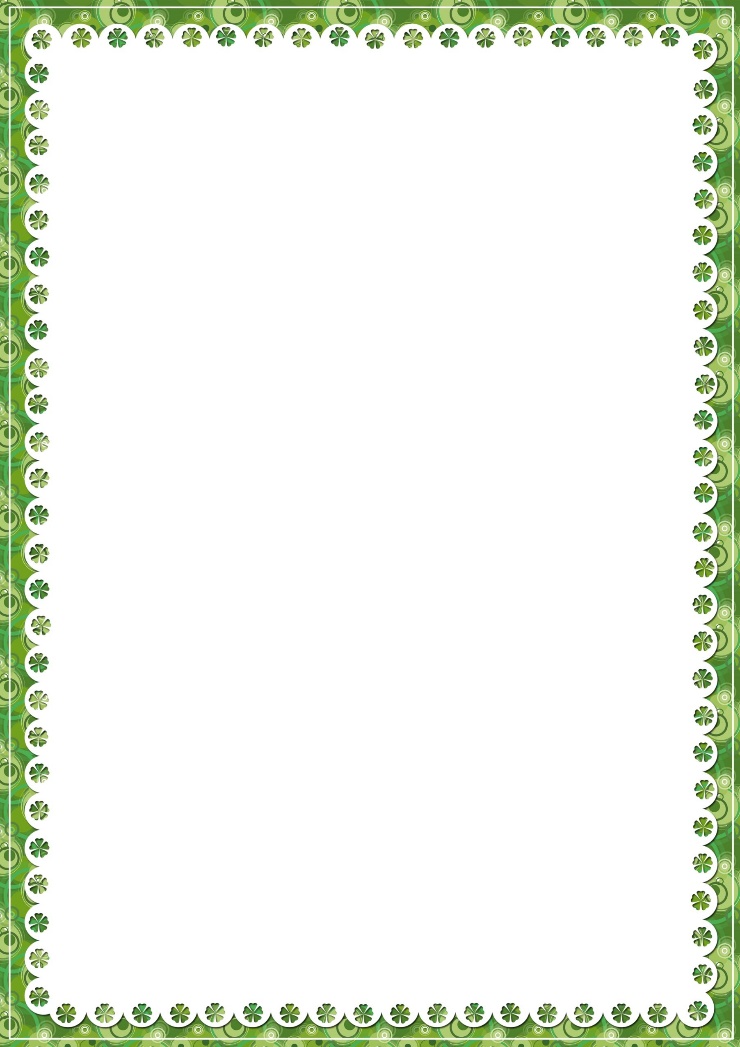 Какое явление называется листопадом?
Листопад – это процесс сбрасывания листвы растениями.
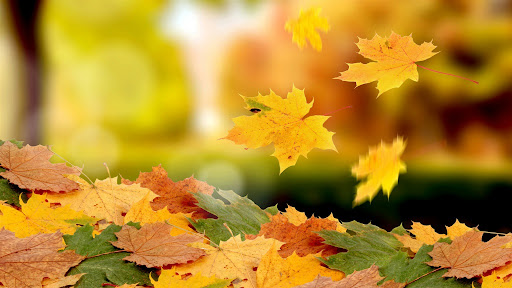 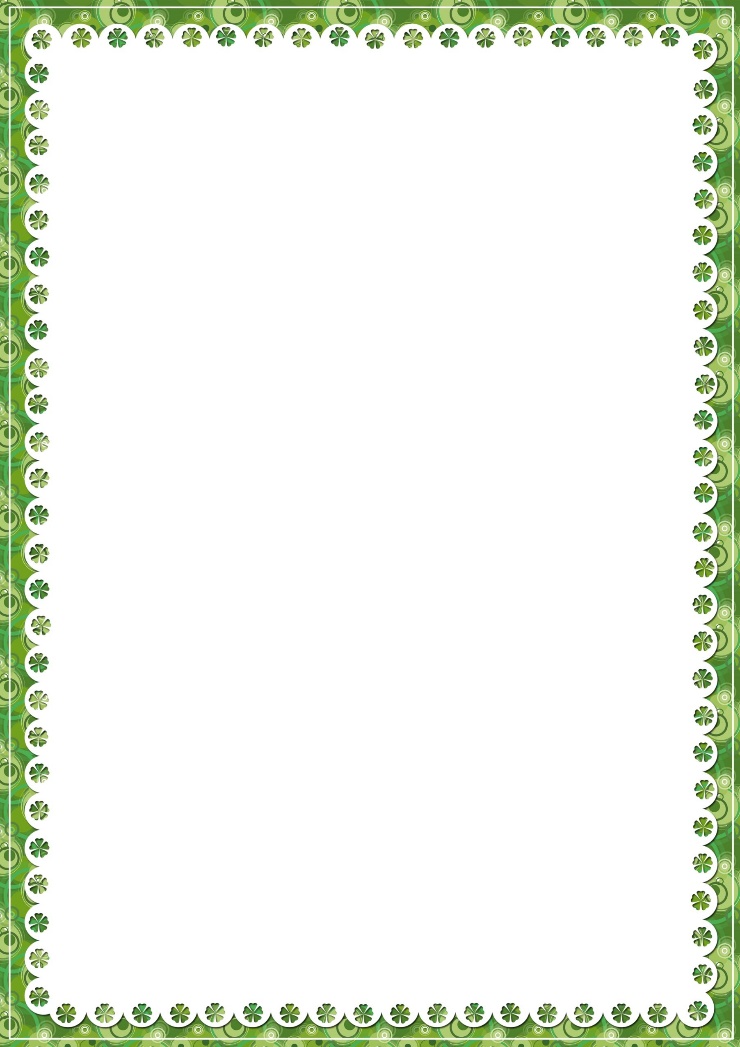 Зачем деревья сбрасывают листья осенью?
Деревья сбрасывают листья, чтобы не засохнуть, чтобы не сломались ветви и чтобы избавляться от избытка минеральных солей, которые накапливаются в листьях в течение всего лета.
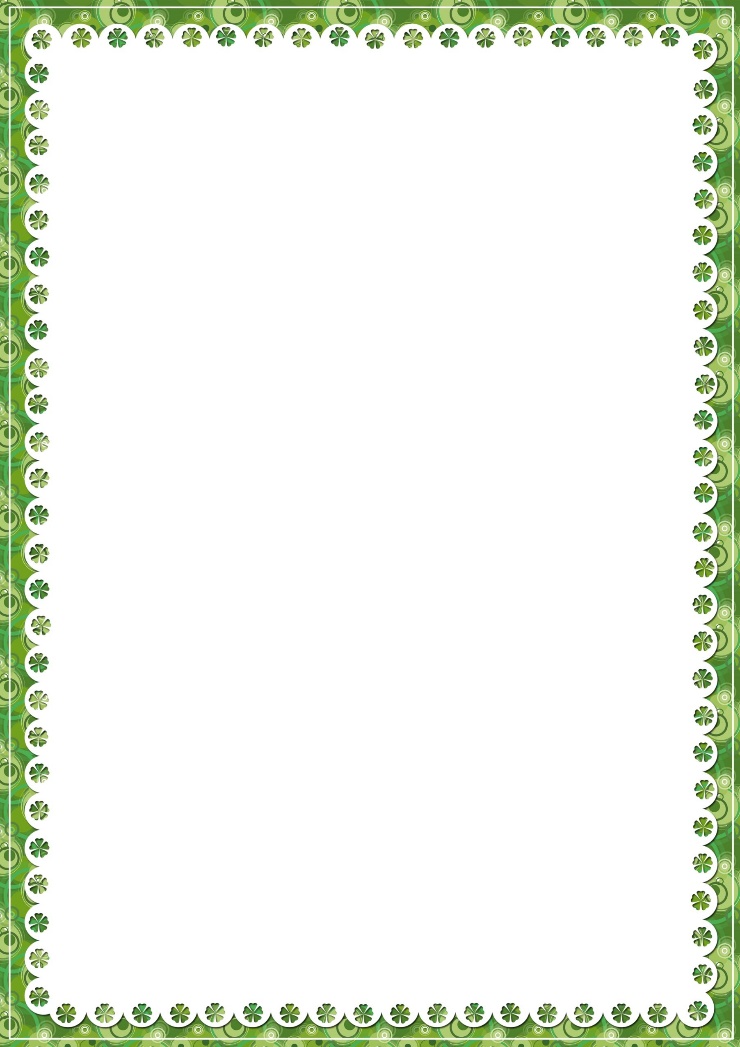 Нужен ли листопад дереву?
Листопад нужен, потому что, сбрасывая листья, деревья продлевают себе жизнь.
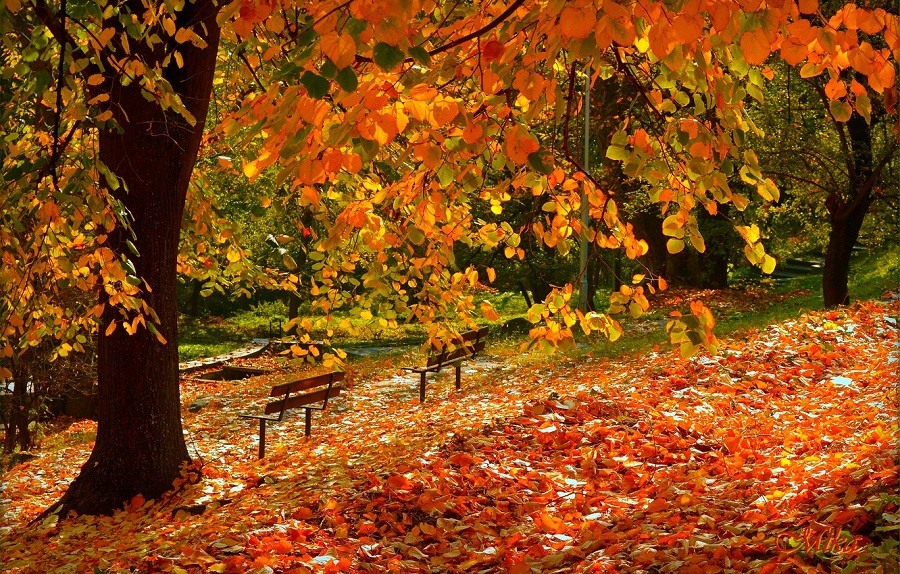 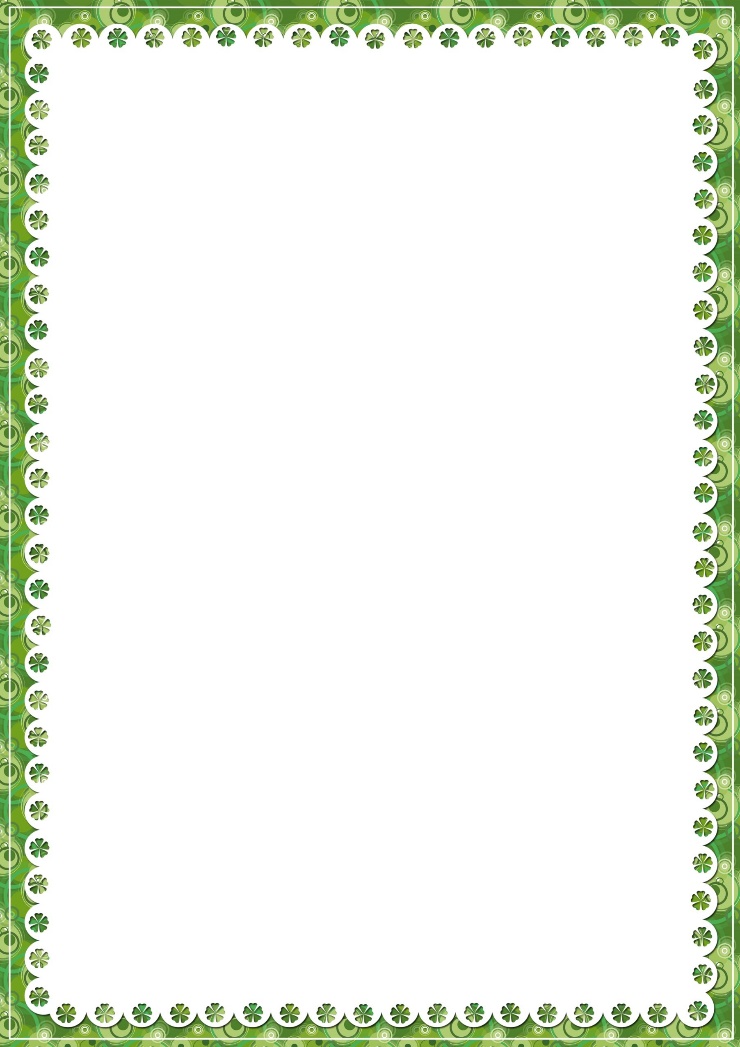 Словарная работа
Куда бежит — сама не знает.
 В степи ровна, 
В лесу плутает, 
Споткнётся у порога. 
Что это?
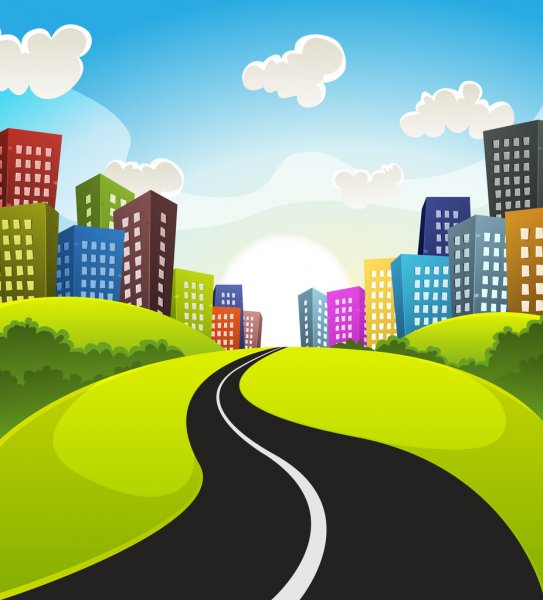 ДОРОГА
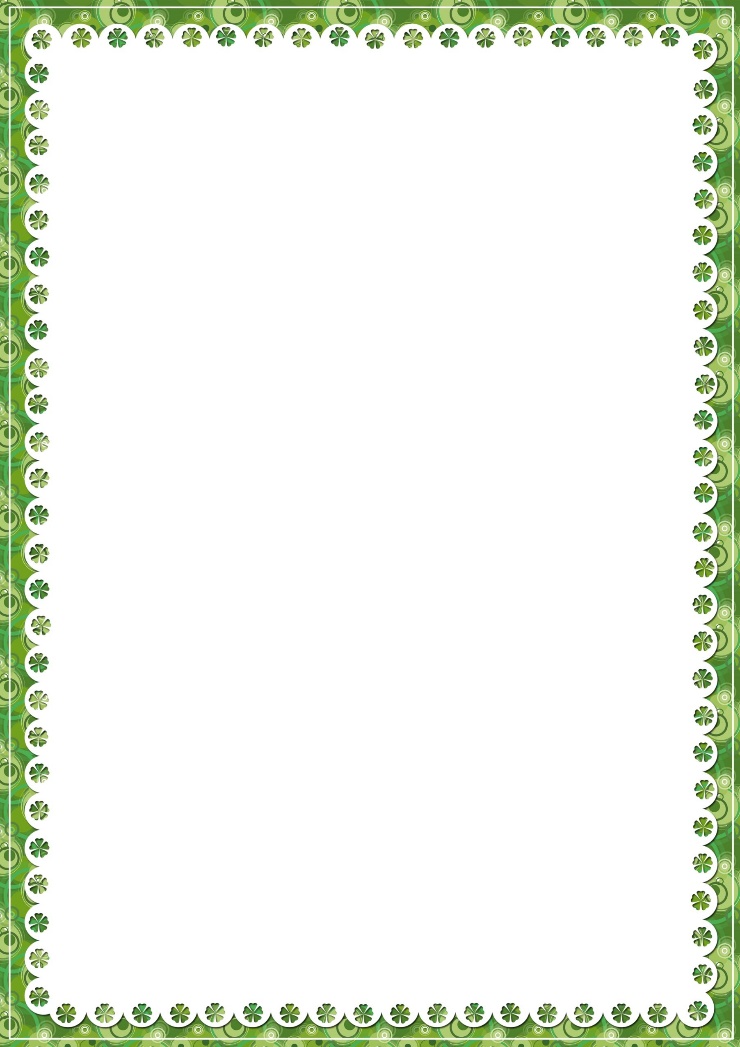 Под карнизом слышен крик:
 «Чик-чирик да чик-чирик!» 
Это песенкам детей 
Учит серый…
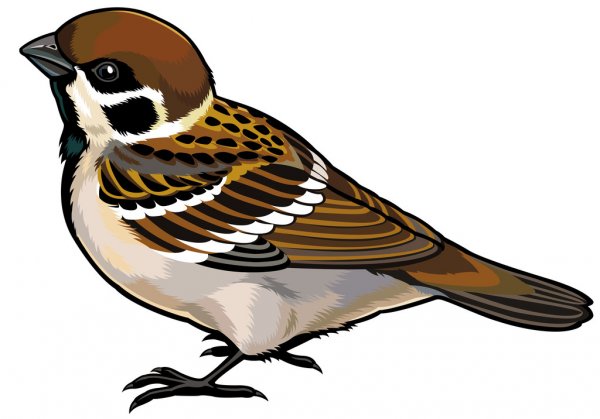 ВОРОБЕЙ
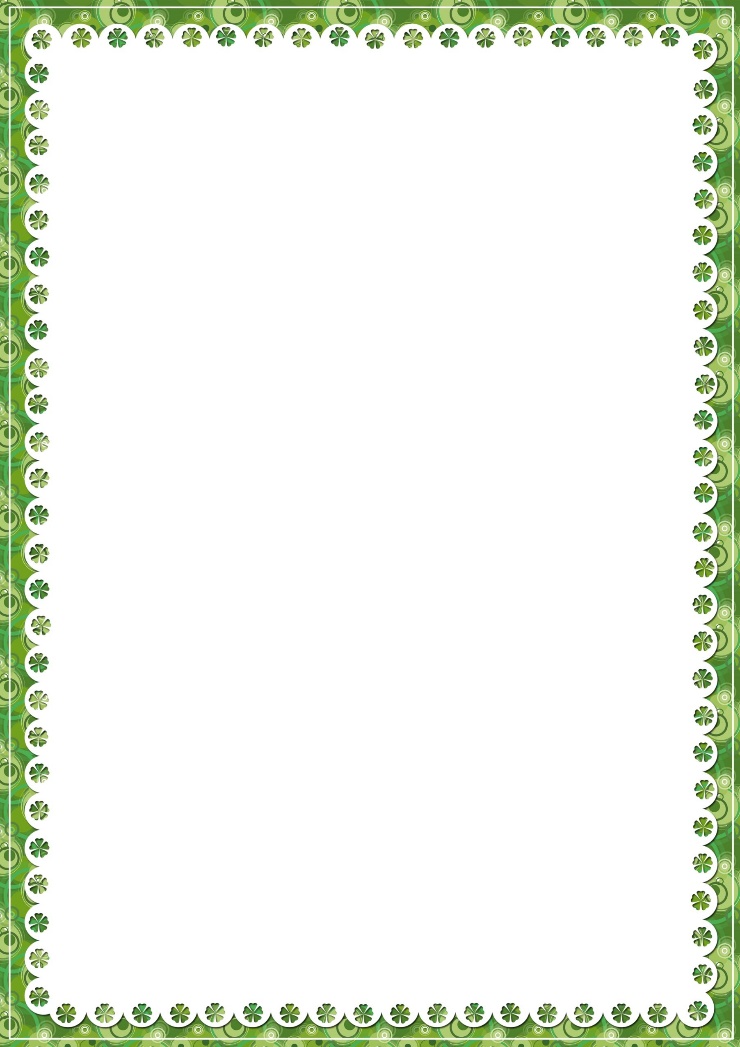 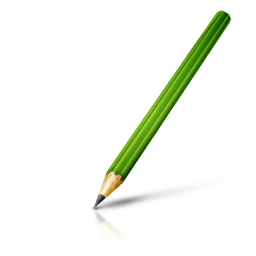 Он бывает очень острым
 И рисует ярко, пестро. 
Грифелек со всех сторон 
Древесиной окружен. 
Это друг надежный ваш
 И художник -..
КАРАНДАШ
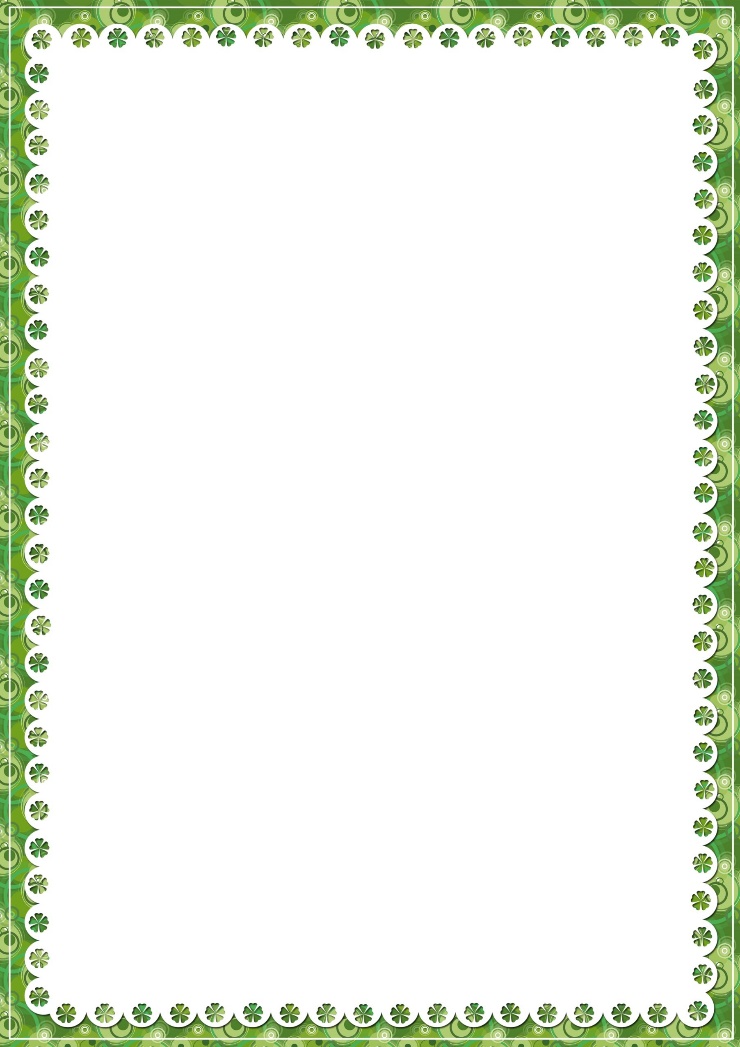 Под обложкой — клеточки, Тоненькие сеточки. Чтоб примеры записать, Ученик открыл...
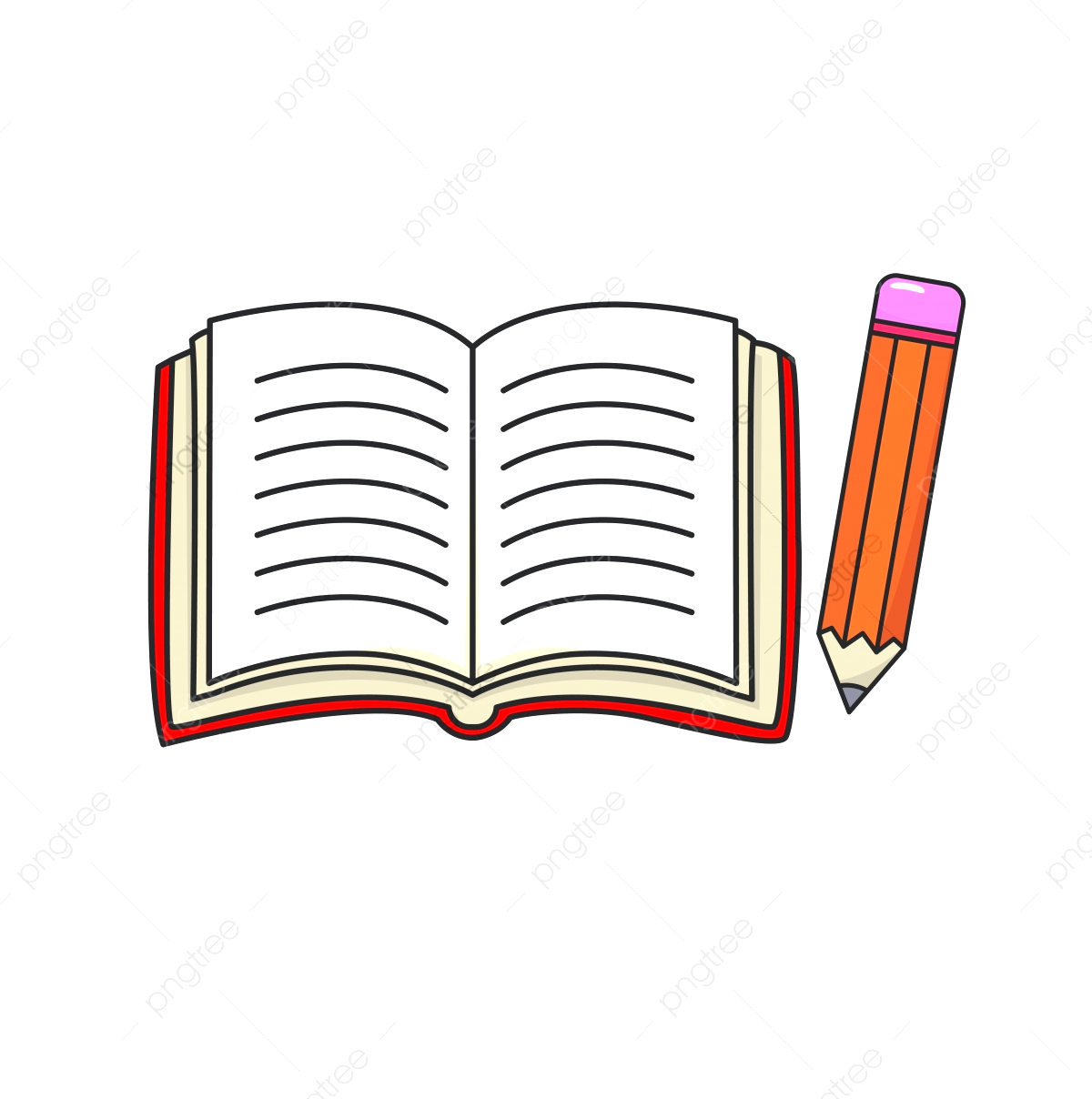 ТЕТРАДЬ
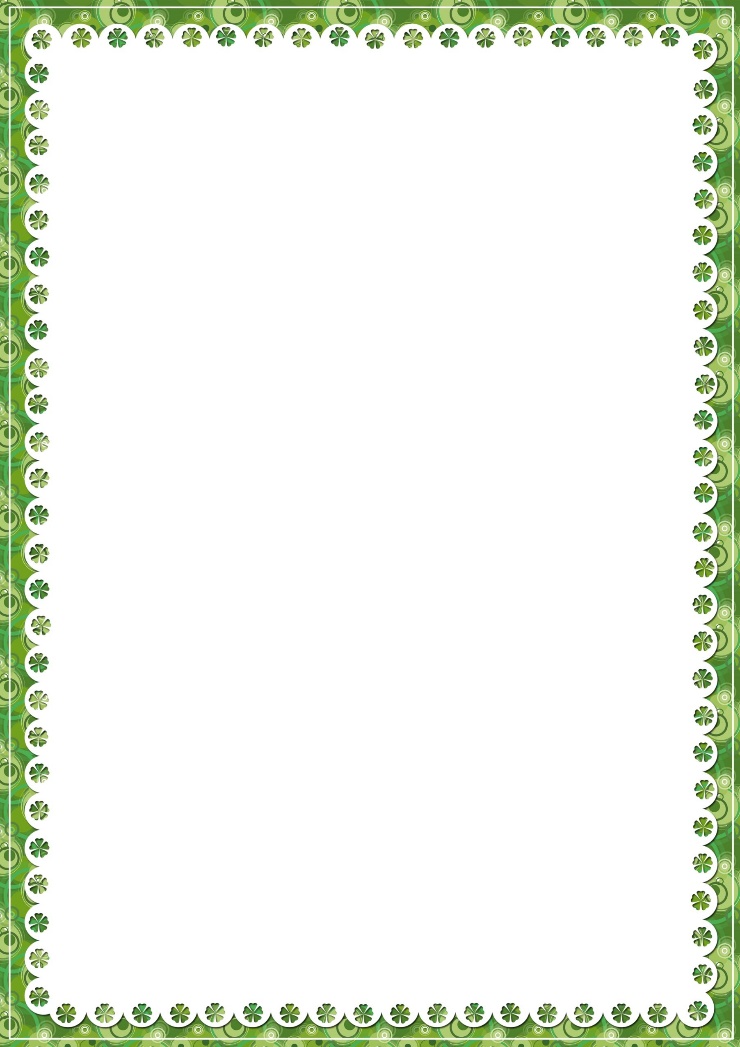 Кто шагает с сумкой книг 
Утром в школу?..
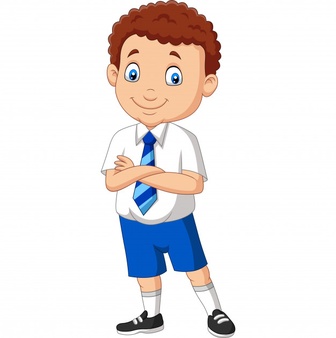 УЧЕНИК
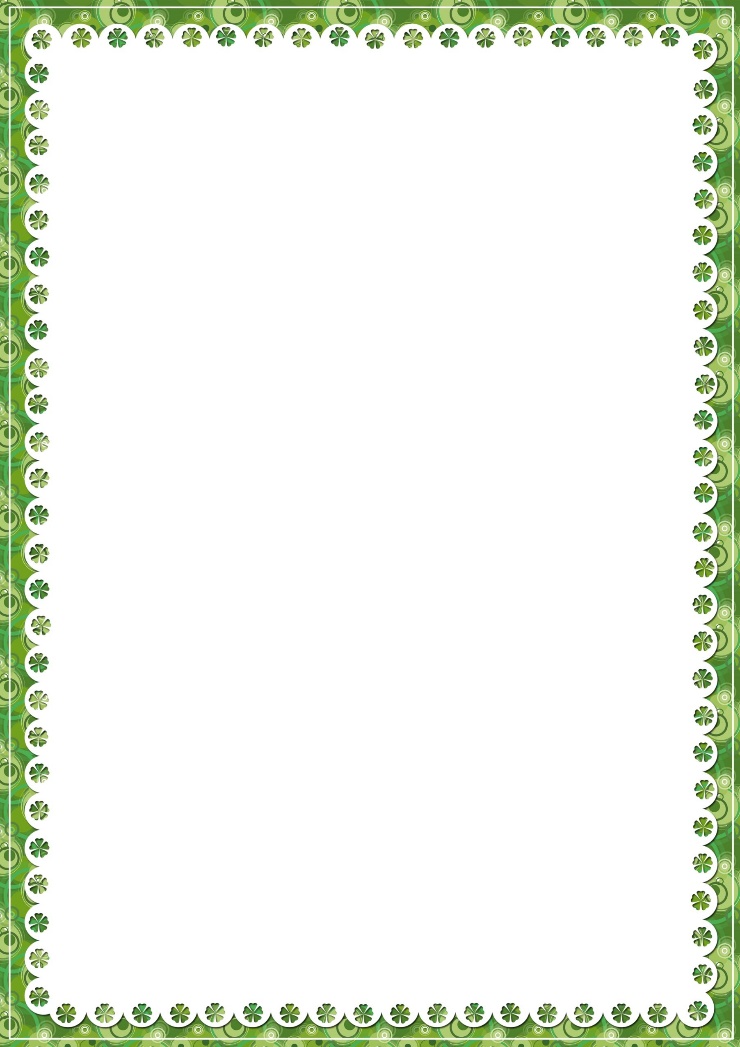 Словарная работа
ж.р.
м.р.
м.р.
Дорога, воробей, карандаш, тетрадь, ученик.
м.р.
ж.р.
Что общего у всех этих слов?
Это имена существительные.
Определите род существительных.
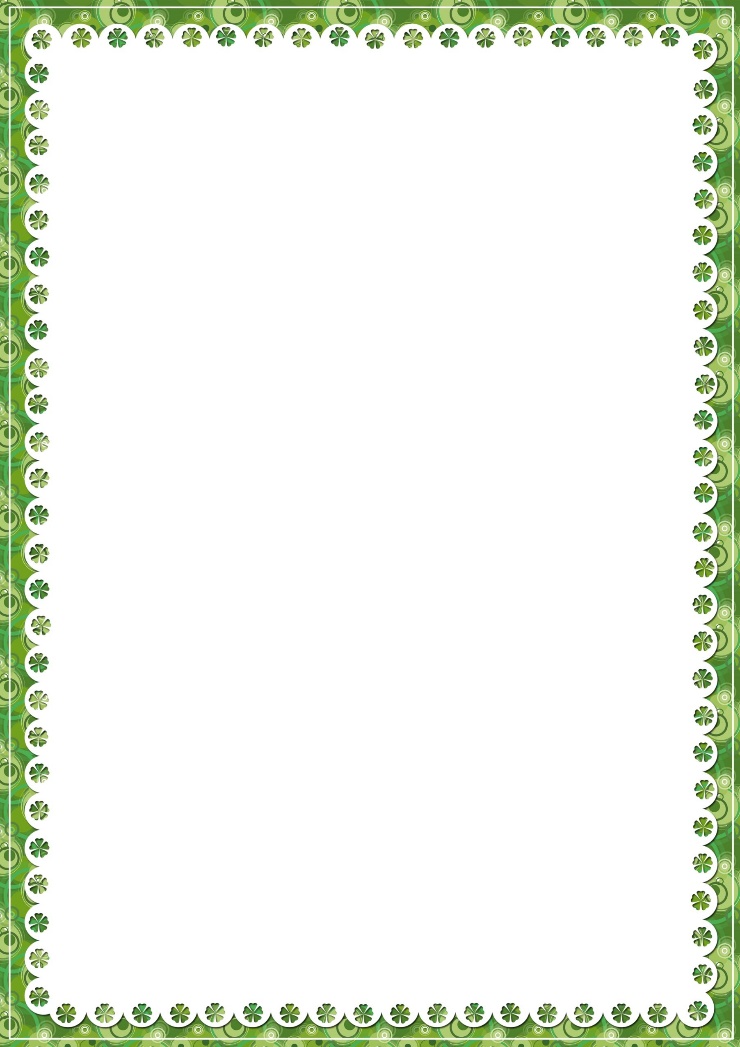 Хорошую речь приятно и слушать.
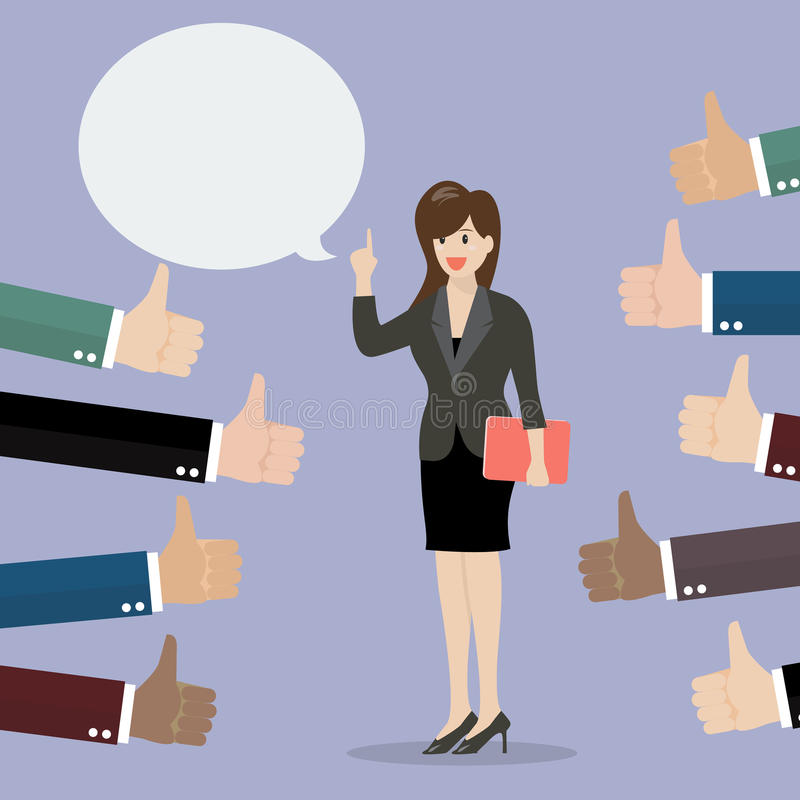 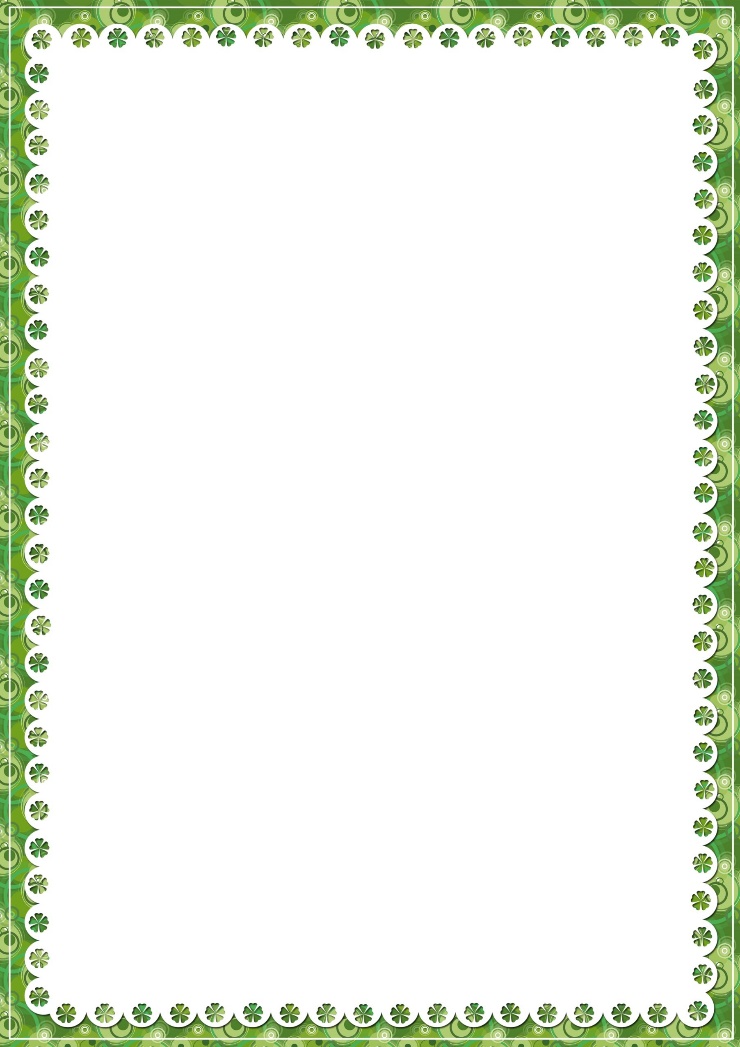 Что такое речь?
Речь – форма общения людей, способность общаться с помощью слов.
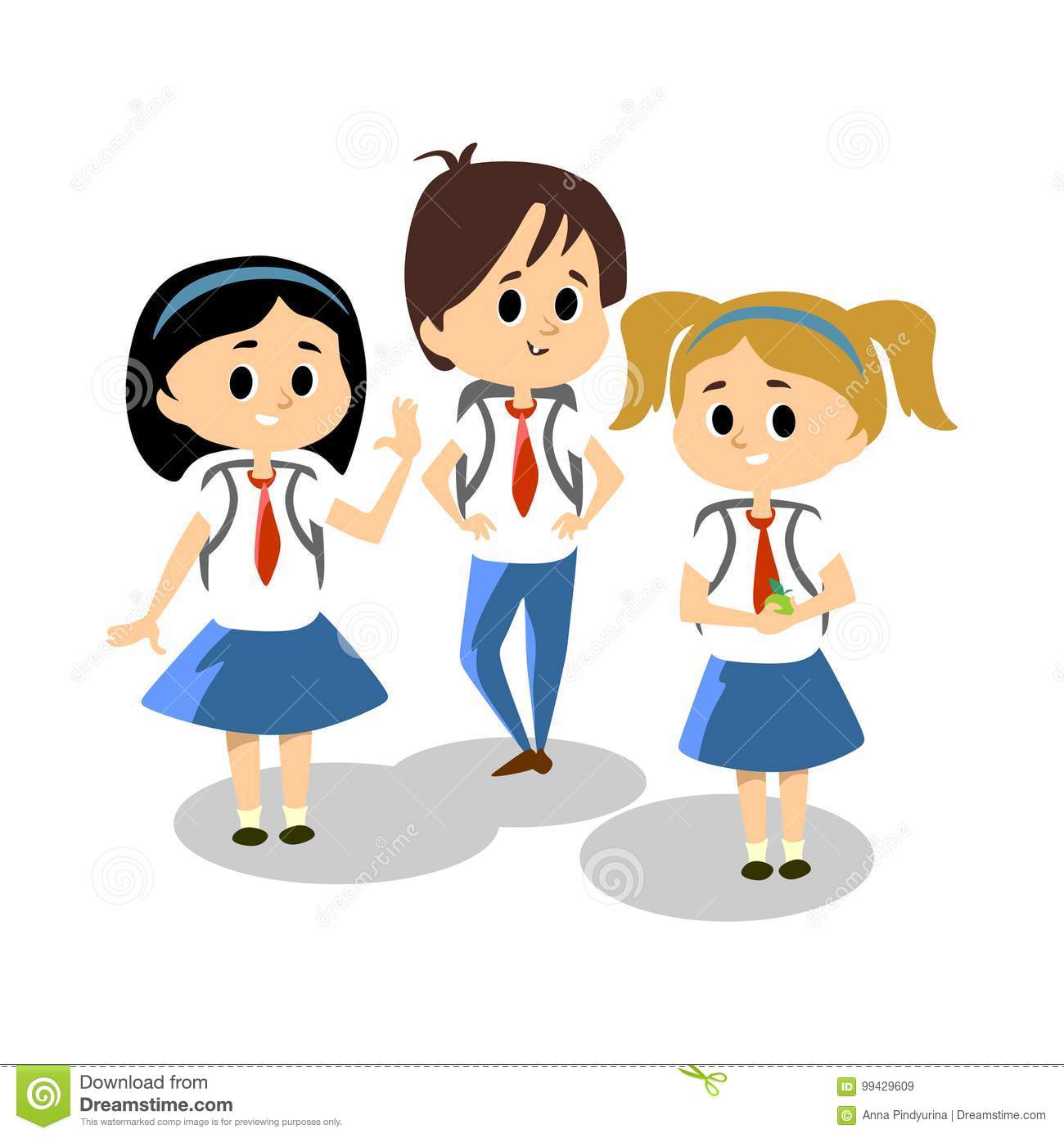 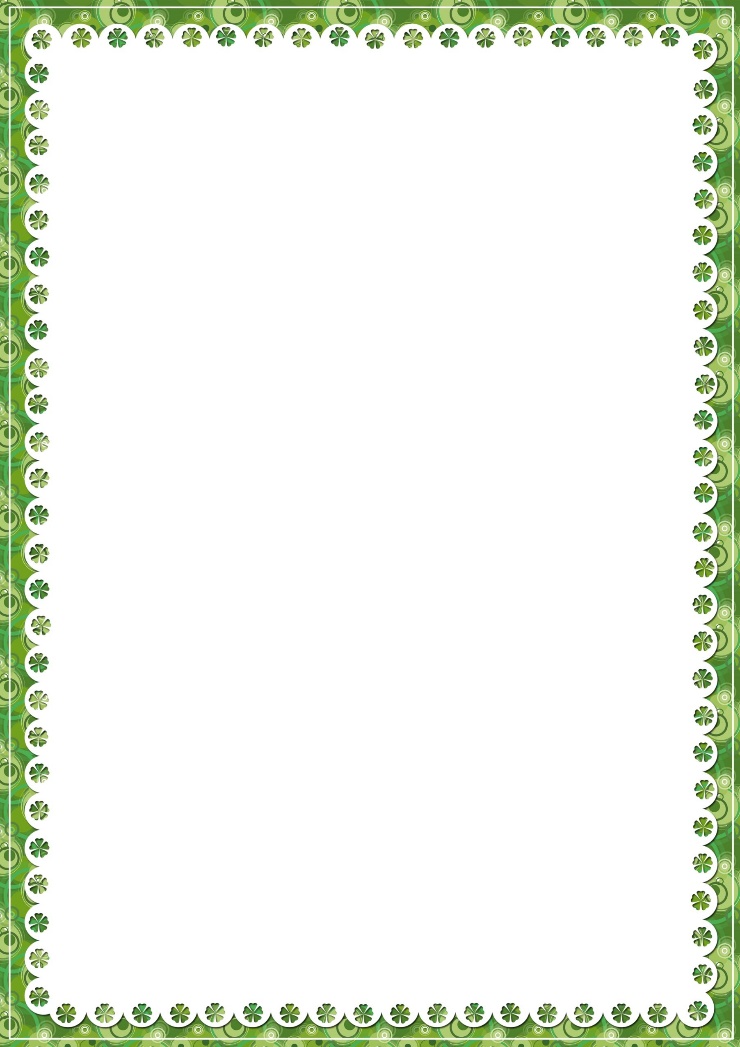 Какая бывает речь?
Письменная
Устная
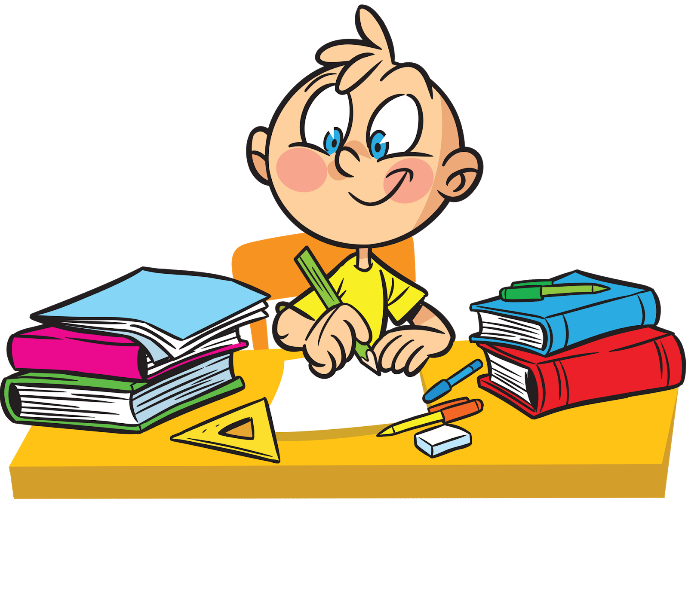 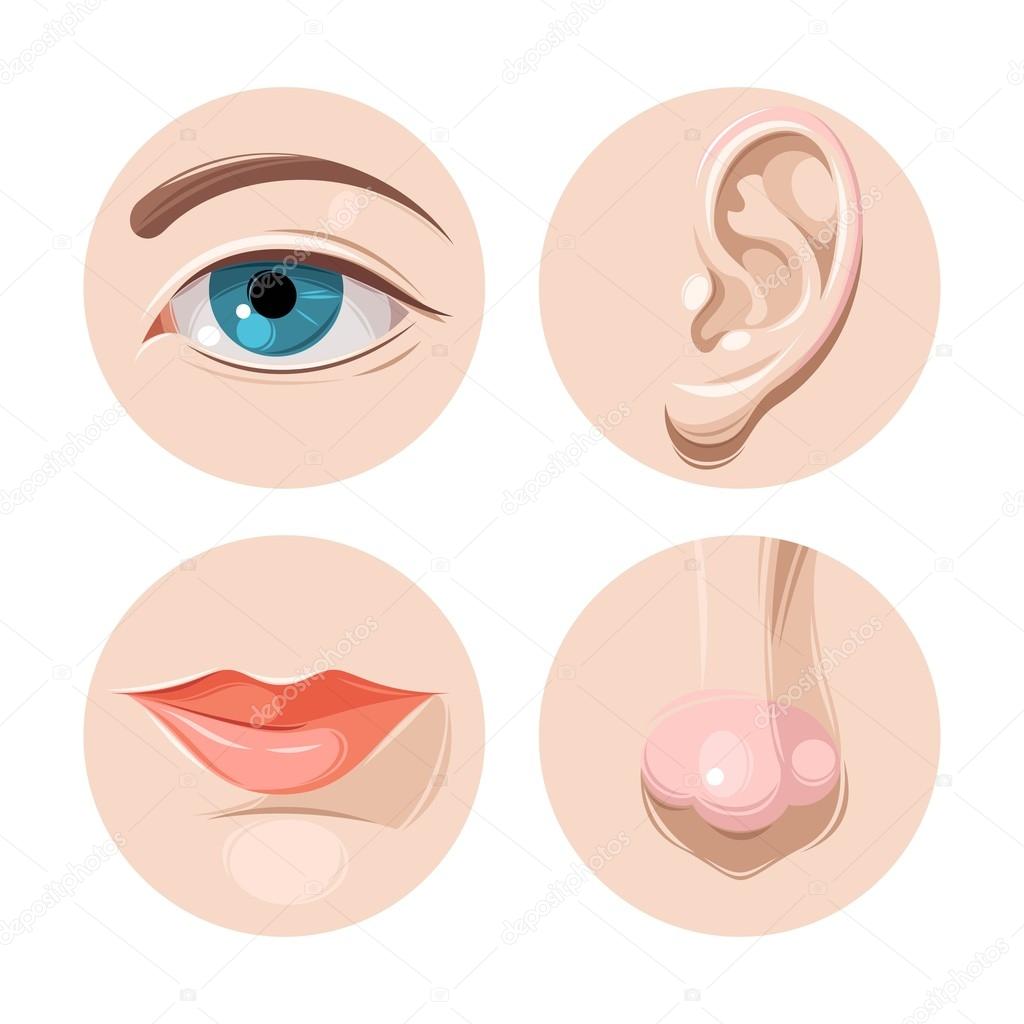 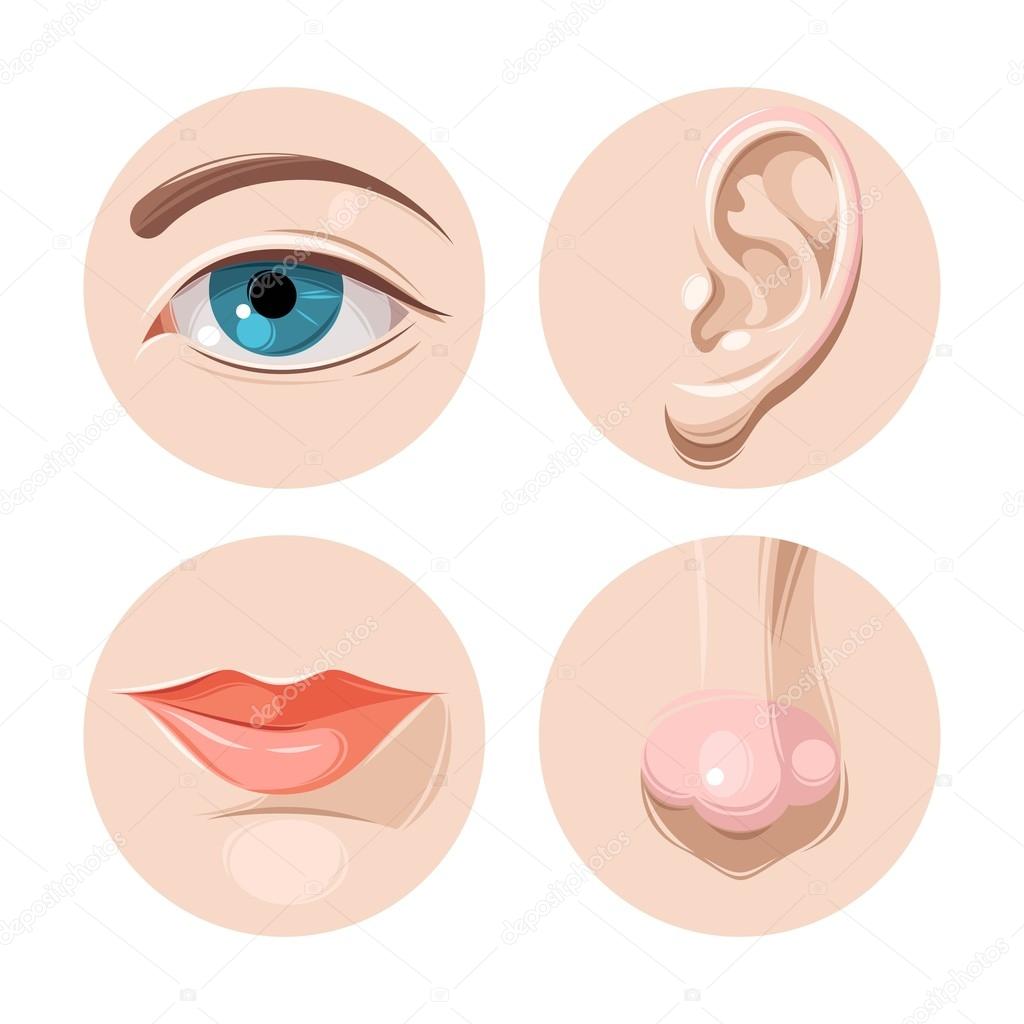 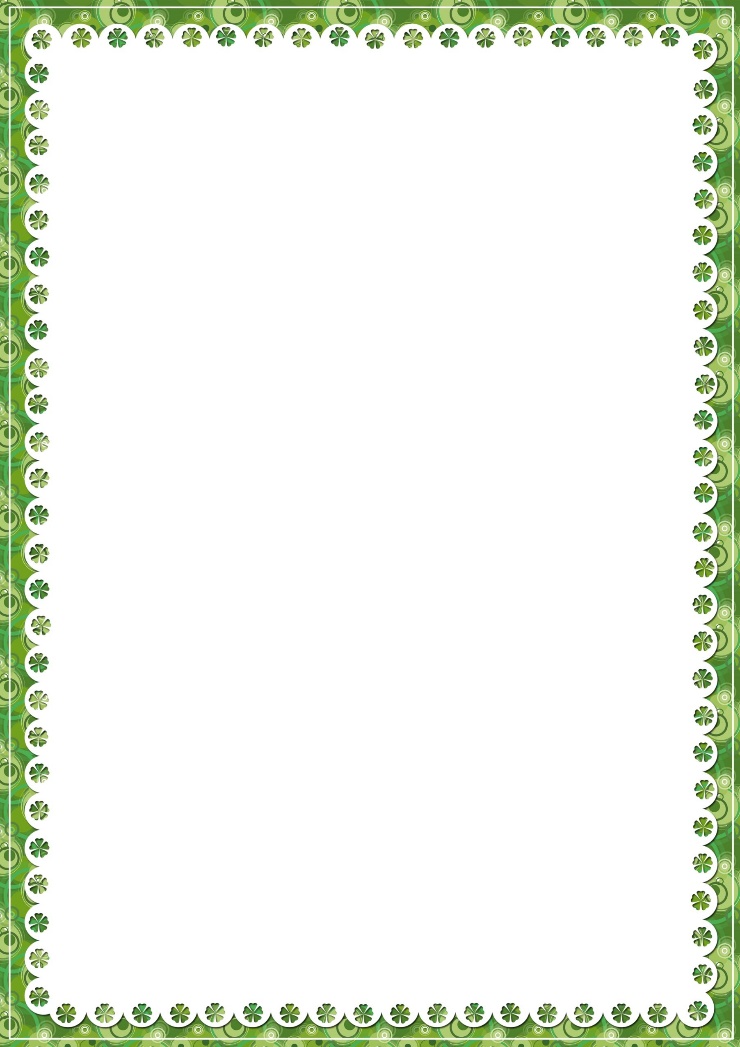 Какая бывает речь?
Устная речь – это речь, которую мы слышим и произносим.
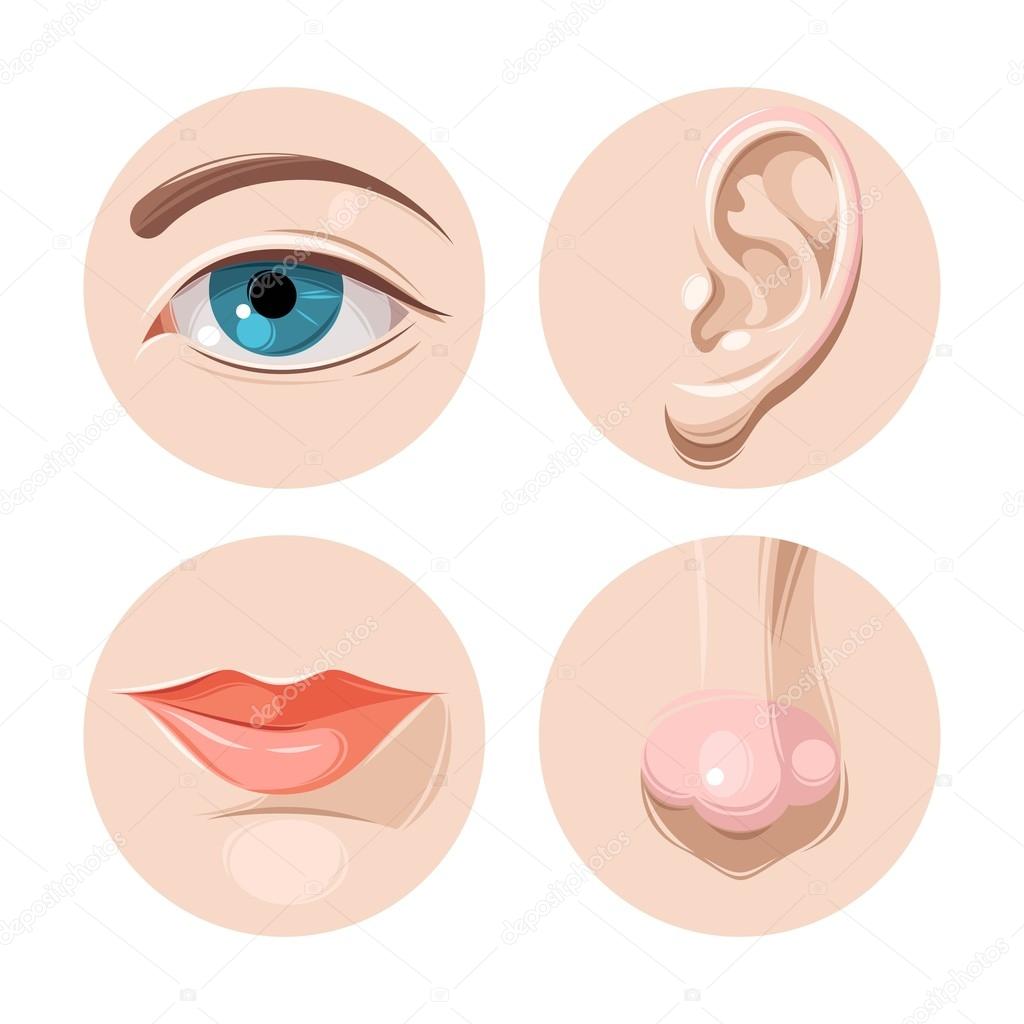 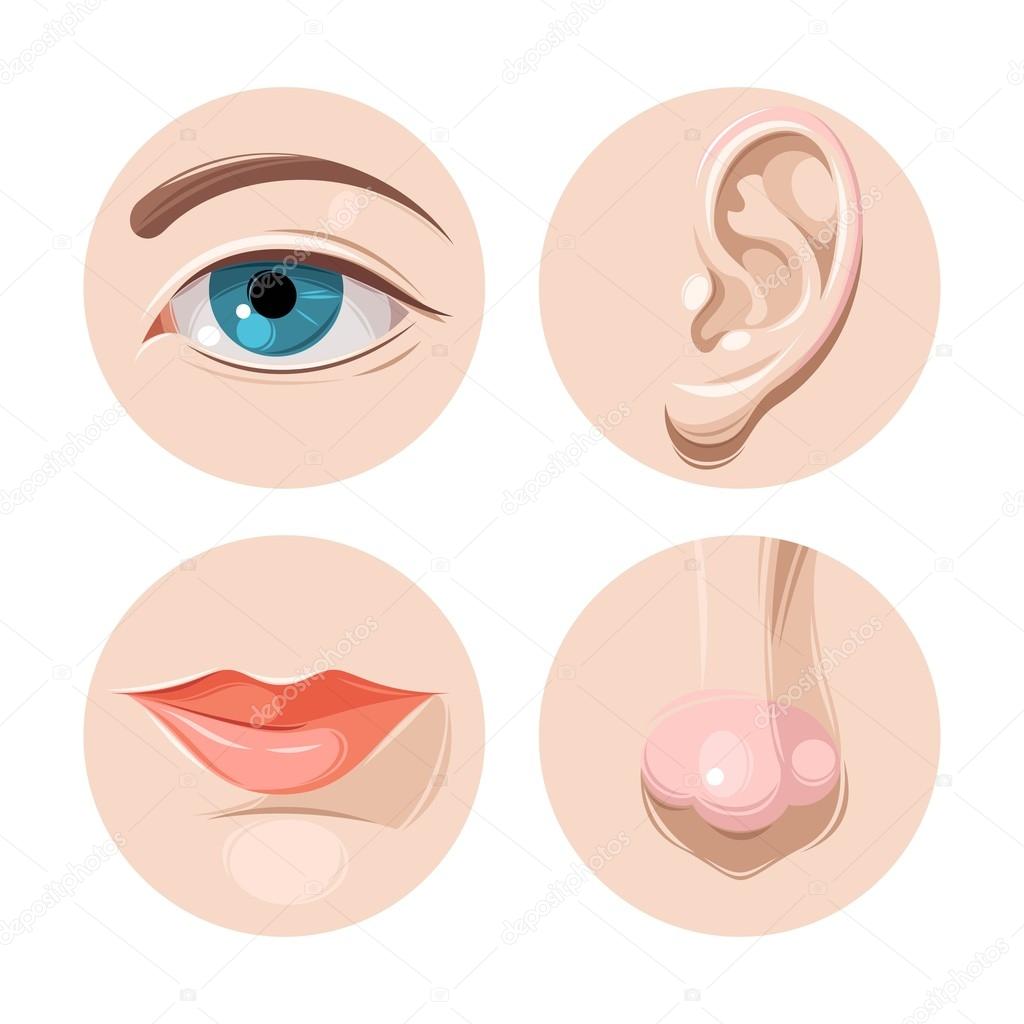 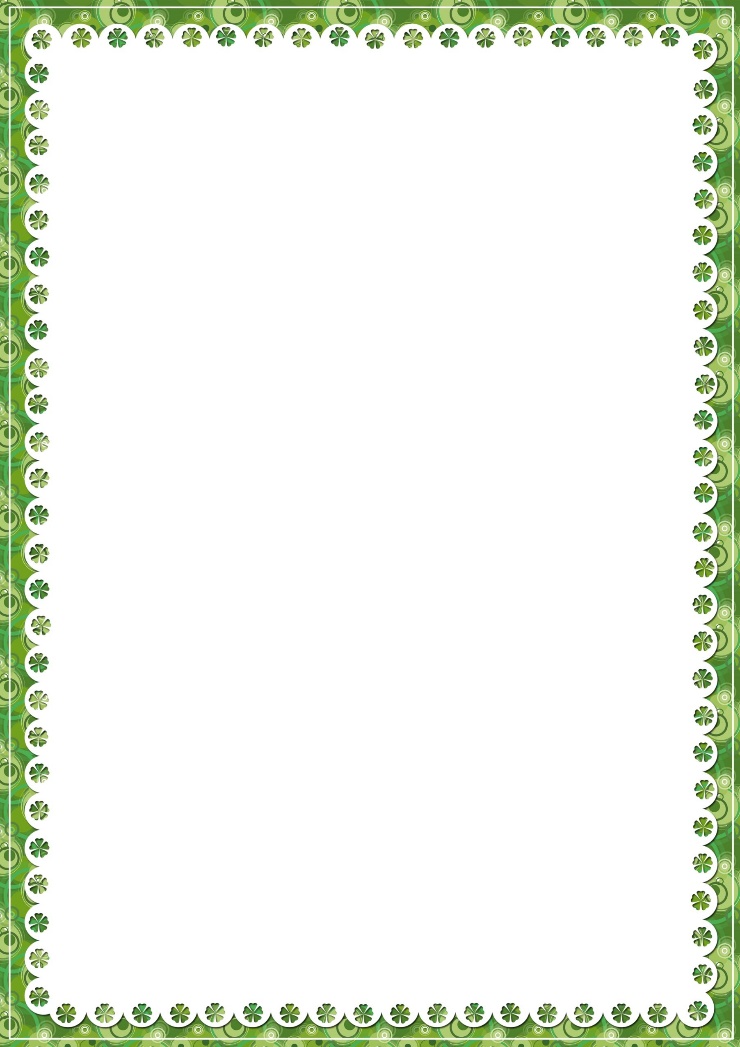 Какая бывает речь?
Письменная речь – это речь, которую мы читаем и записываем.
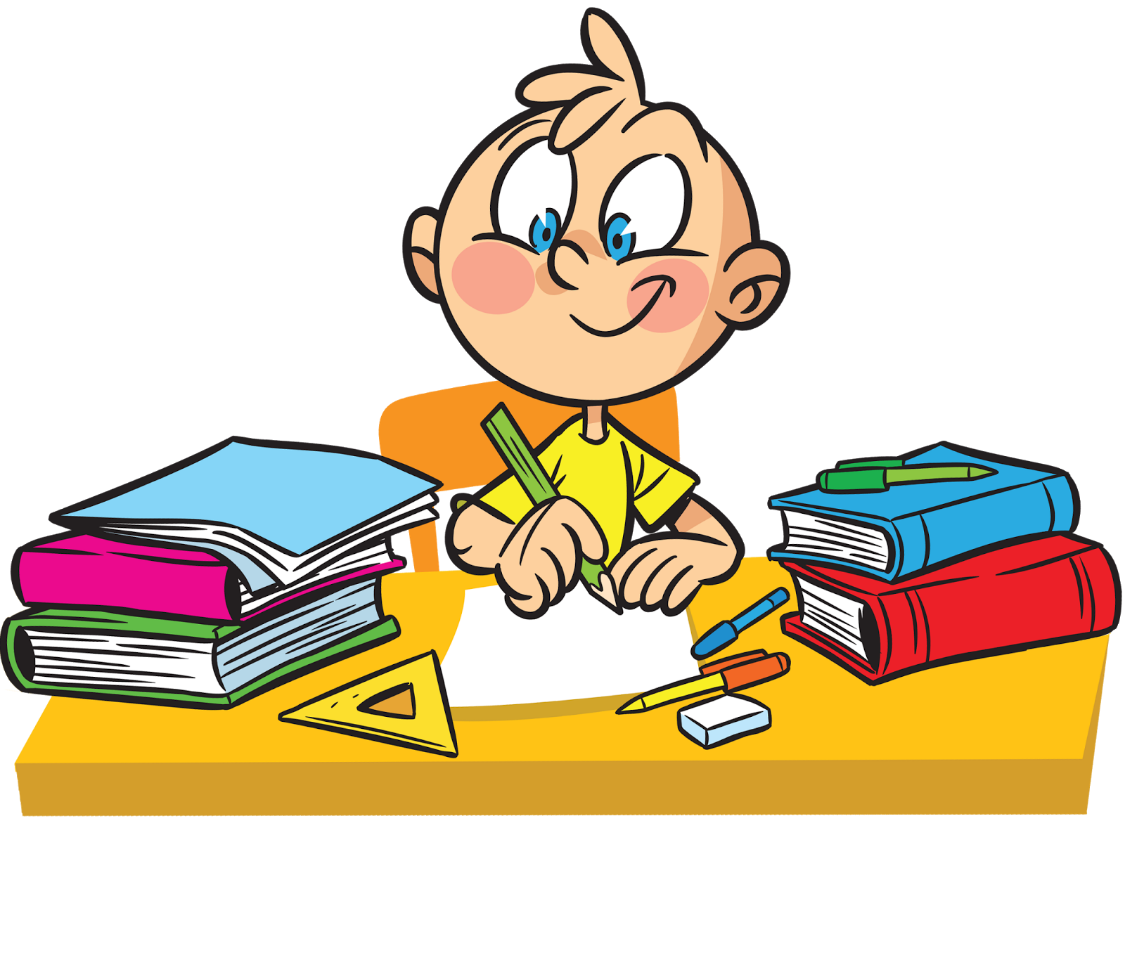 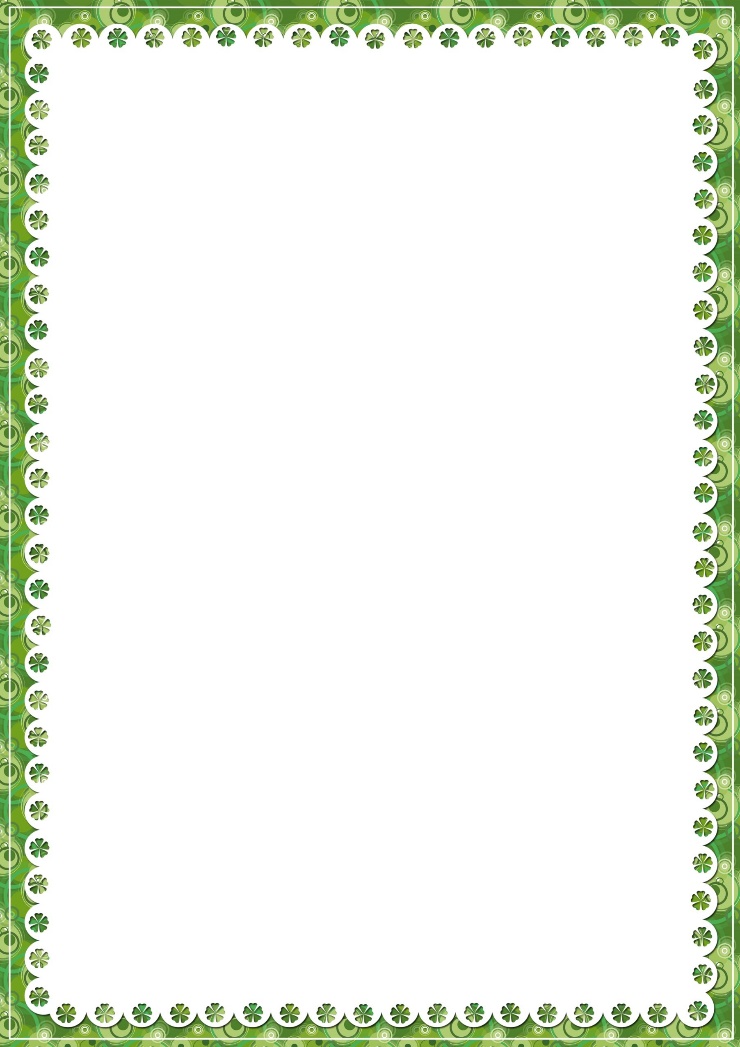 Упражнение 5.Ответьте на вопросы. Выпишите слова, которые нельзя переносить.

Наш дом родной, наш общий дом,
Земля, где мы с тобой живём.
Ты только посмотри вокруг.
Тут речка, там зелёный луг,
В лесу дремучем не пройдёшь!
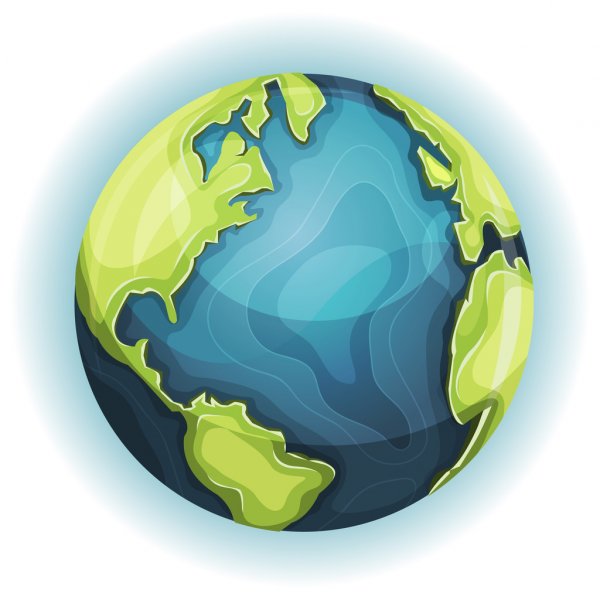 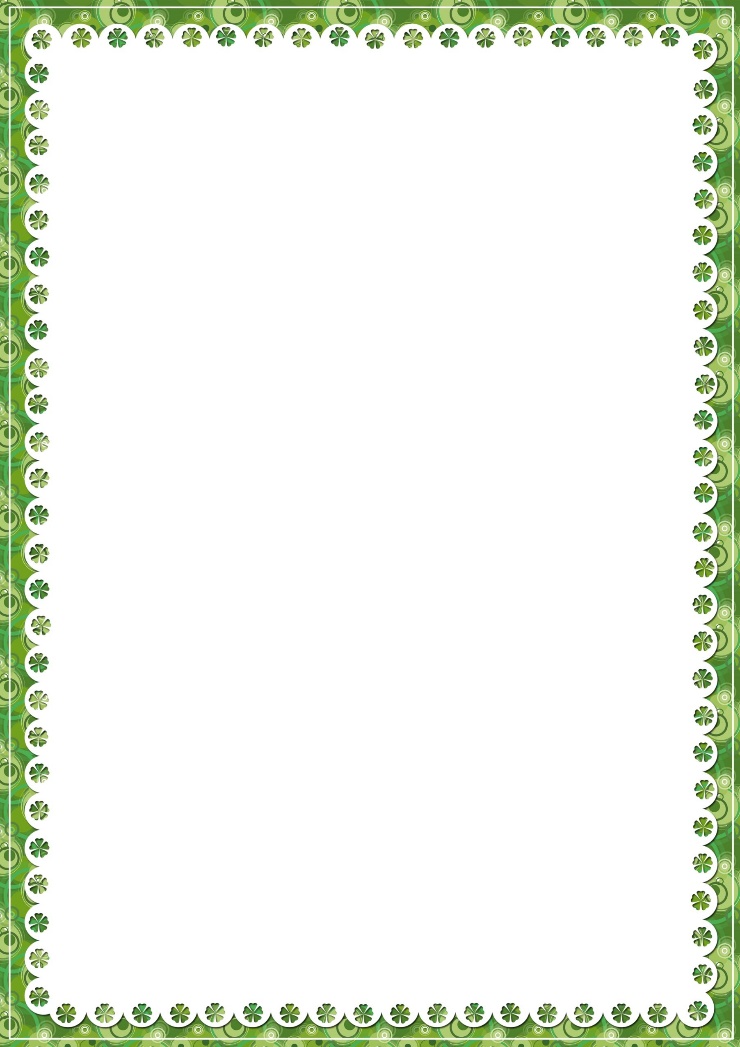 Воды в пустыне не найдёшь:
А где-то снег лежит горой,
А если в космос мы взлетим,
То из окна ракеты
Увидишь шар там голубой
Любимую планету.
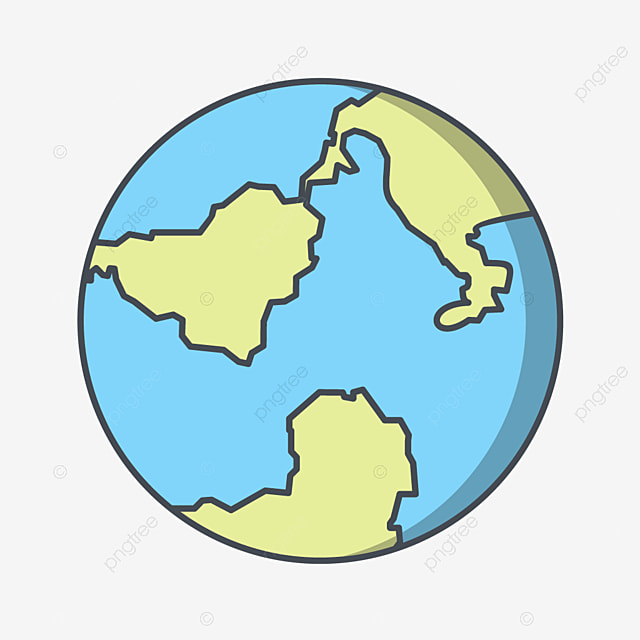 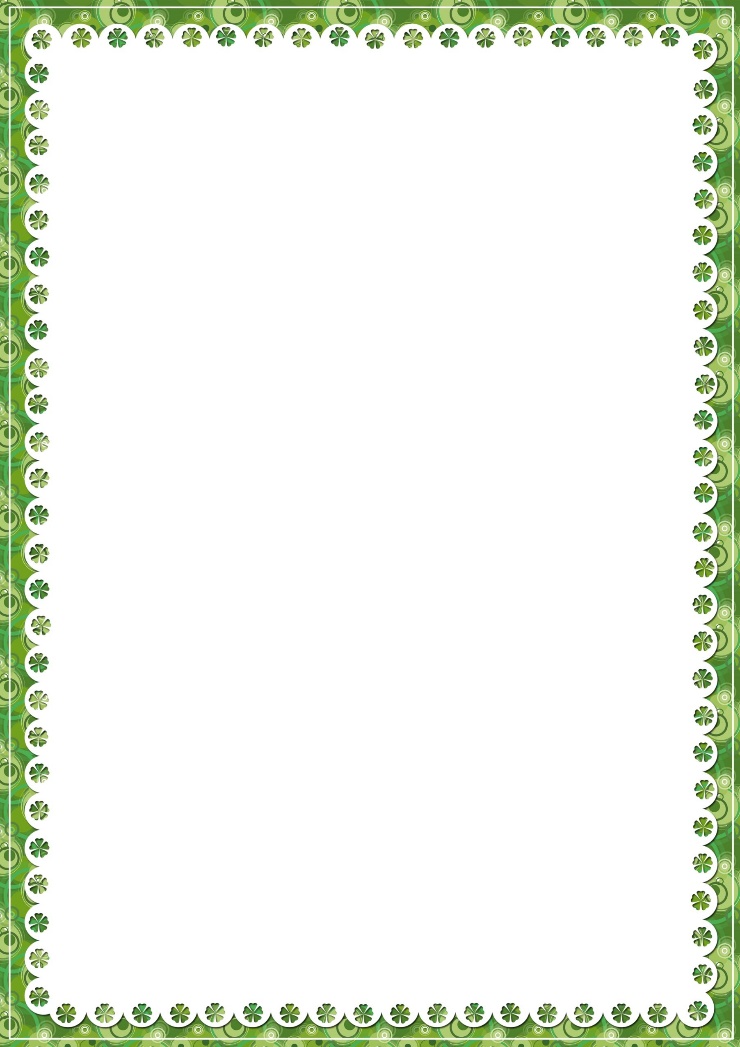 А где-то жарко и зимой,
Чудес нам всех не перечесть,
Одно у них названье есть,
Леса и горы, и моря,
Все называется Земля.
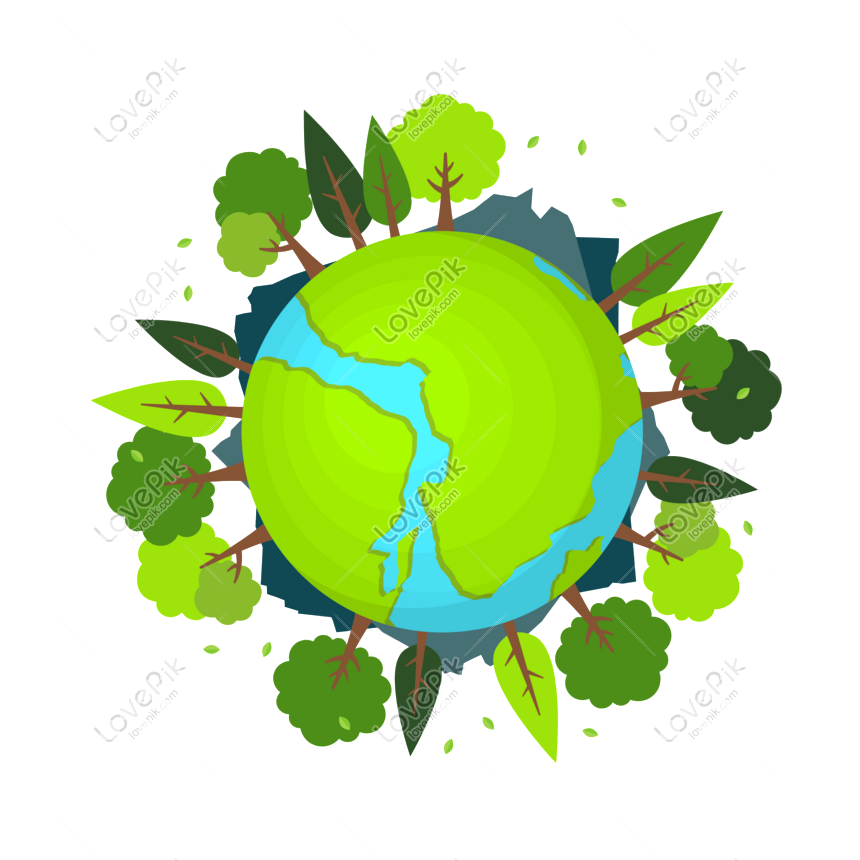 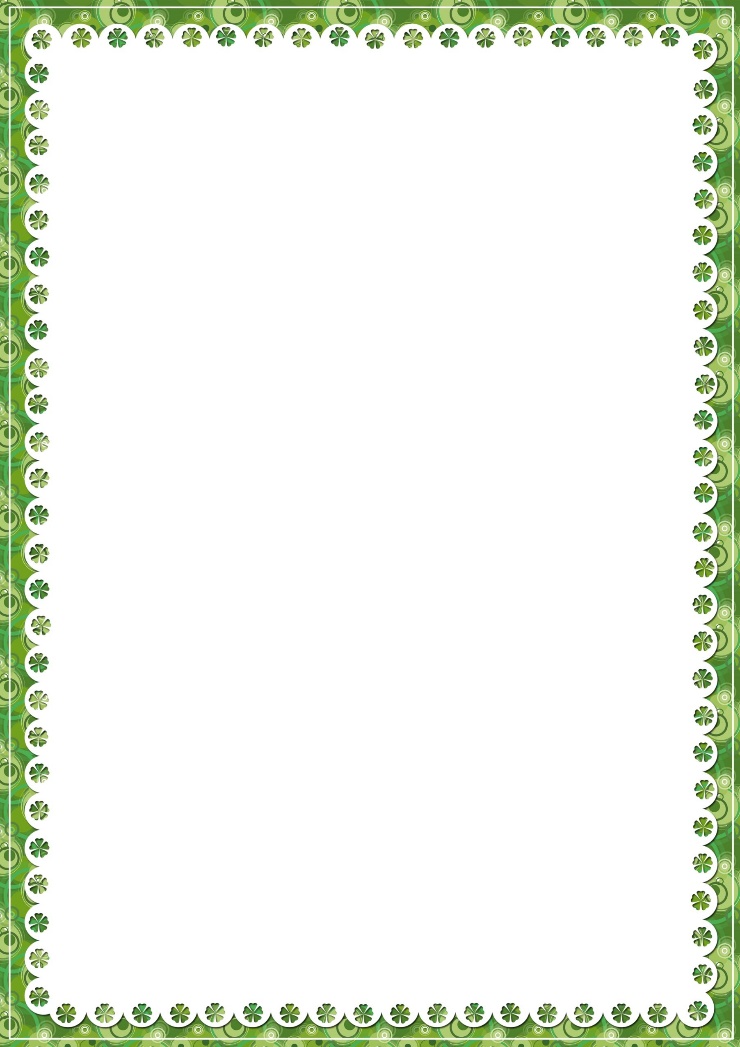 ПОДУМАЙТЕ
Что дала нам природа? 

Устной или письменной речью вы воспользовались, отвечая на вопросы?
Всё, что окружает нас.
Устной.
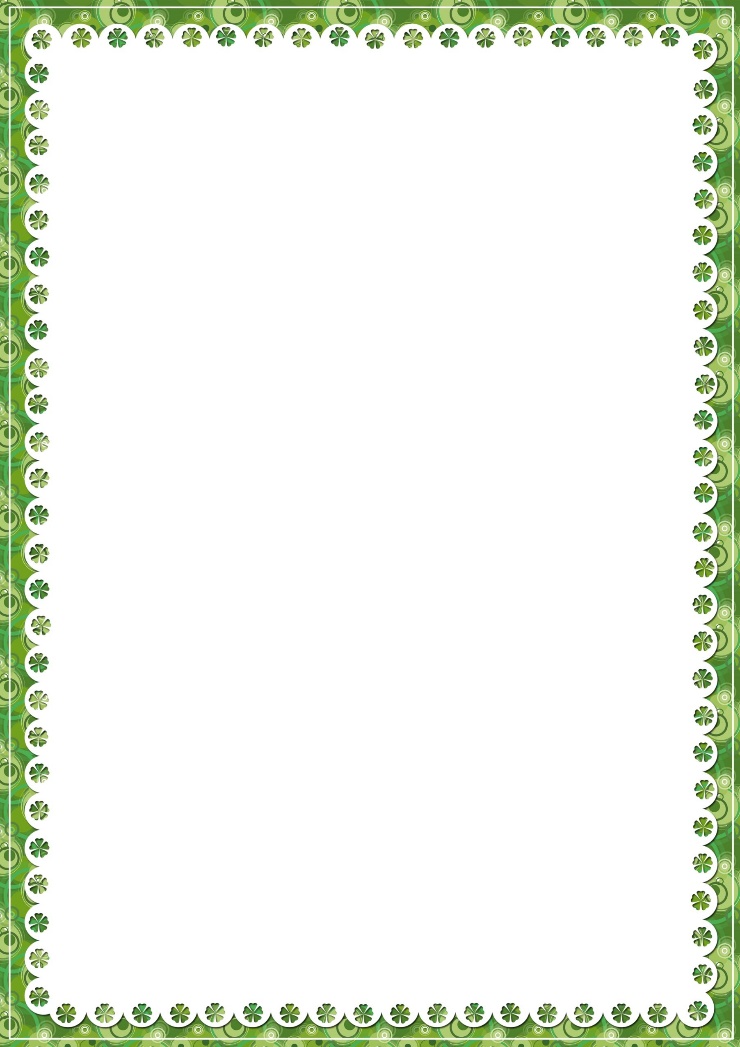 Упражнение 6.Для чего нужна речь? Рассмотрите картинки. Составьте предложения. Запишите предложение к картинке №2.
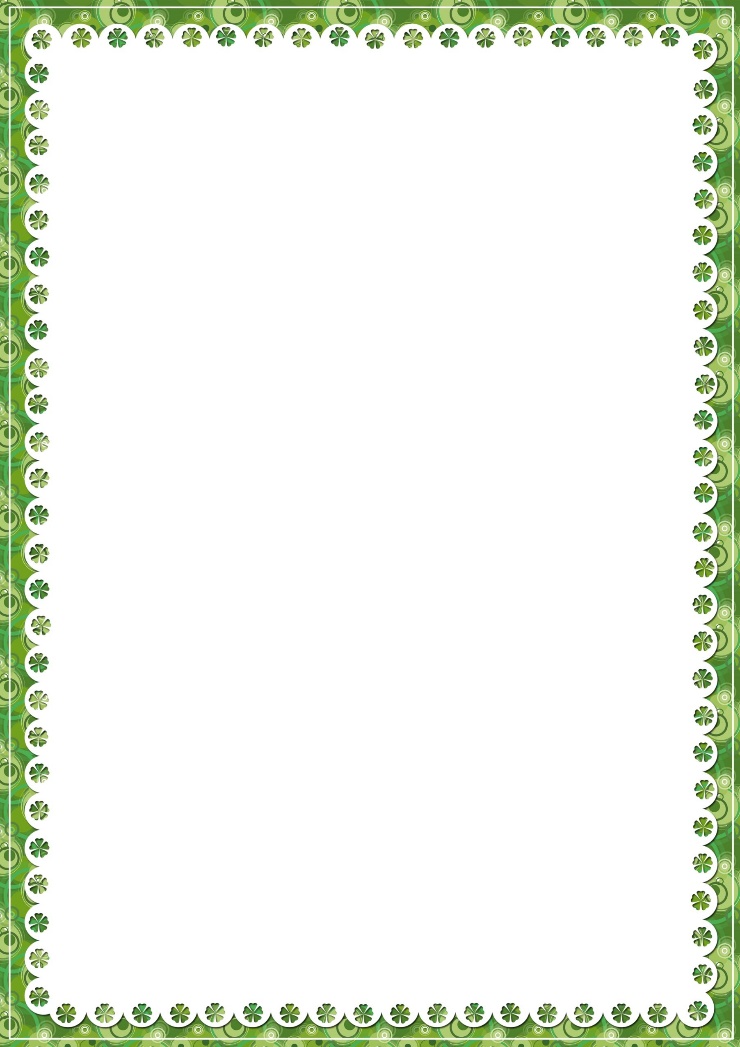 2
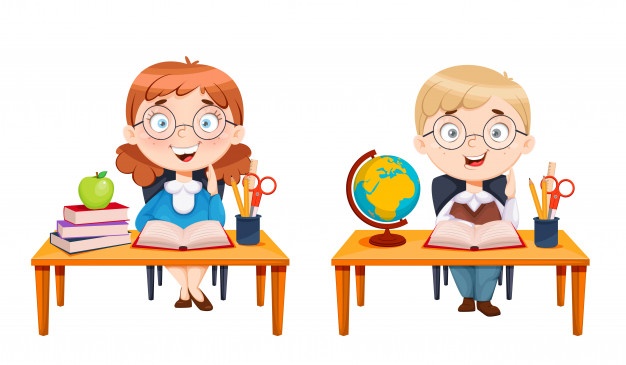 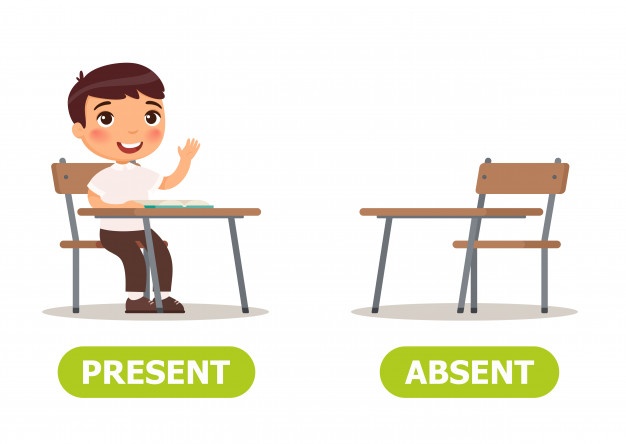 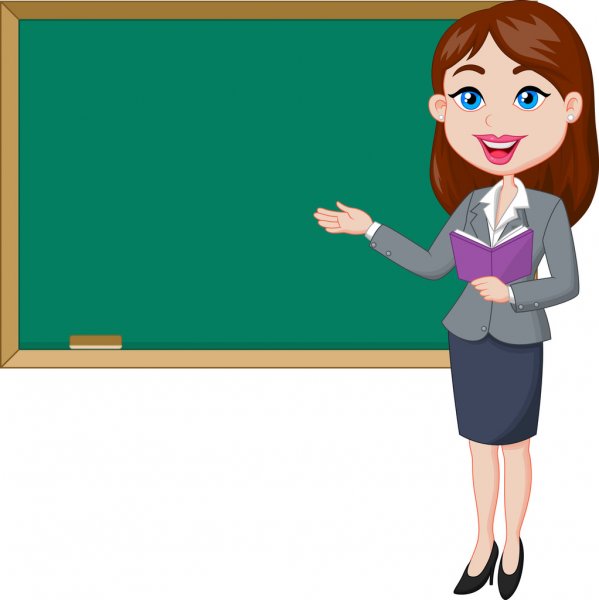 1
3
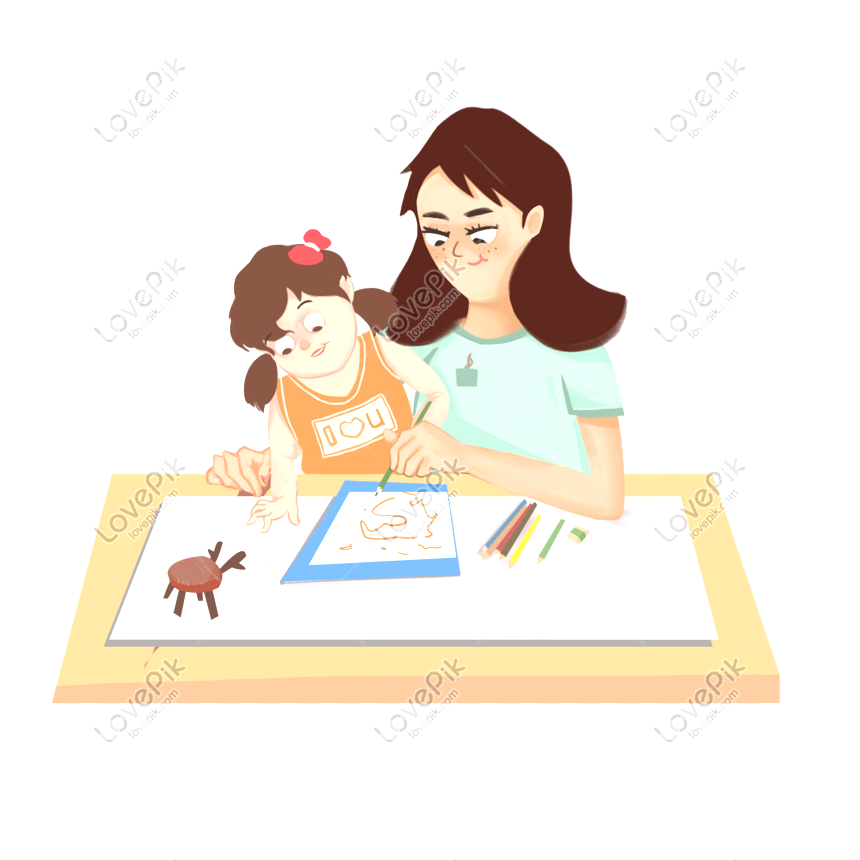 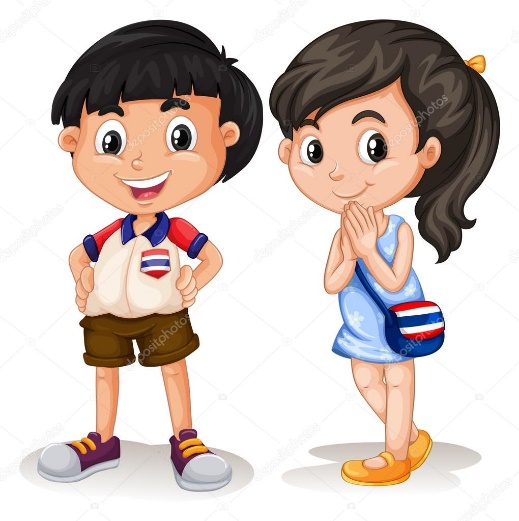 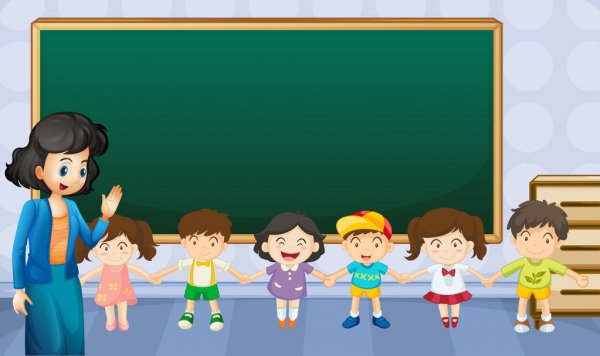 4
6
5
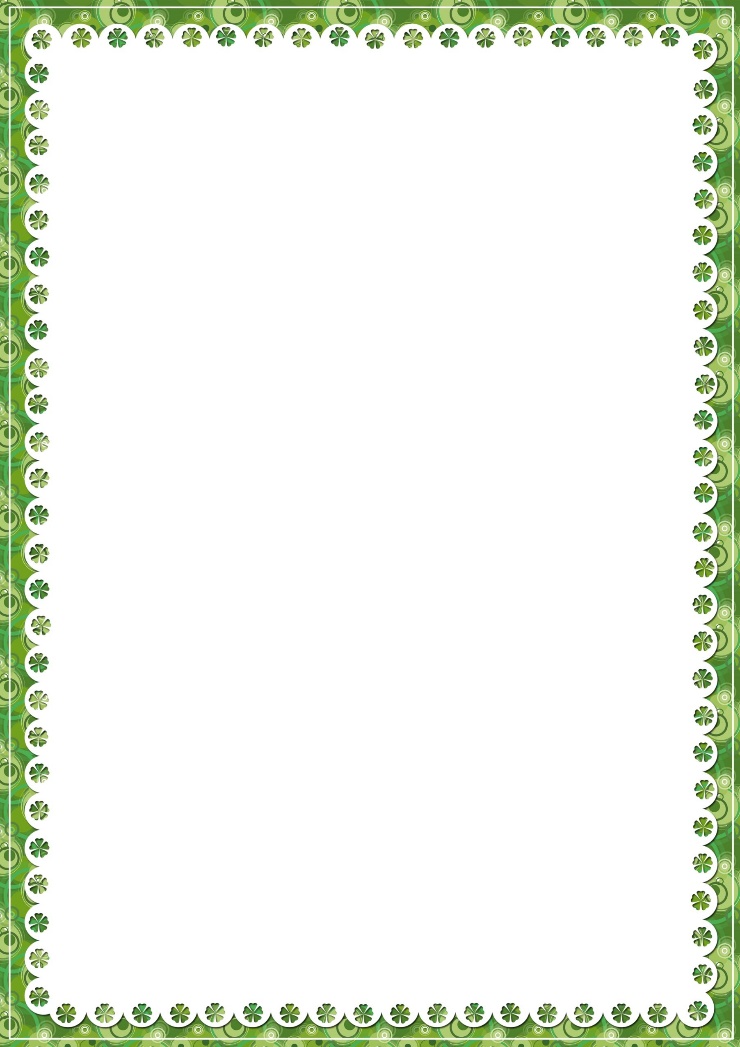 Учитель у доски объясняет урок.
4
Девочка читает интересную книгу.
Мальчик поднимает руку для ответа.
Мама помогает дочке выполнить задание.
Учитель поздравляет победителей конкурса.
Дети обсуждают новый рассказ.
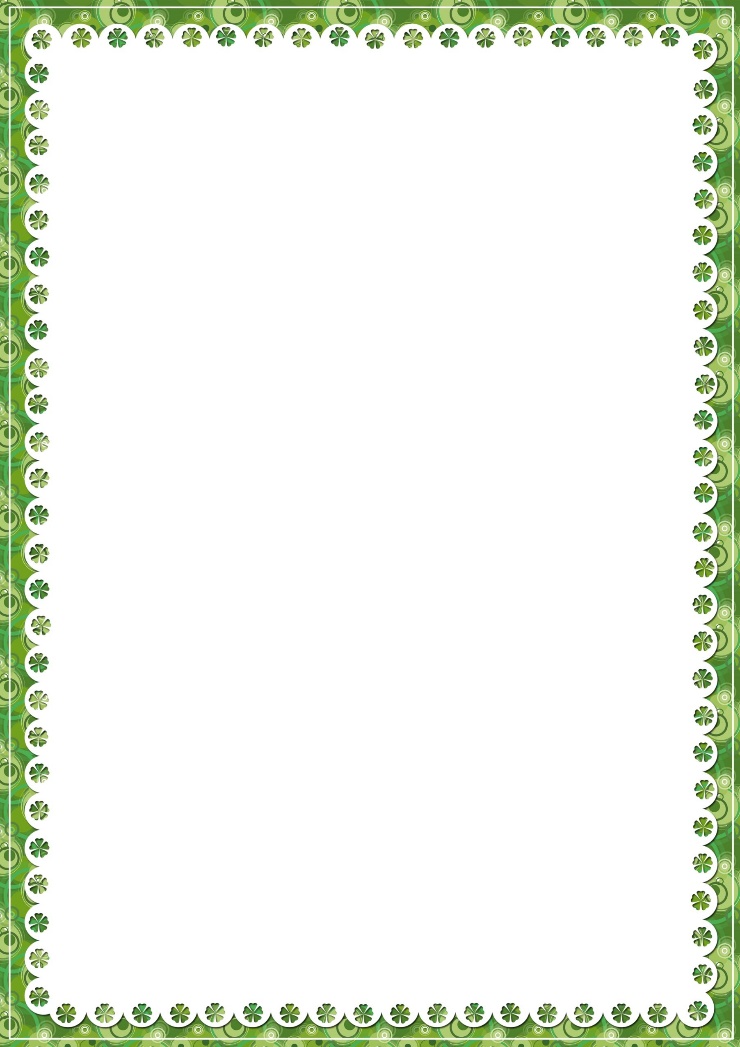 Упражнение 8.Прочитайте, дополняя предложения подходящими по смыслу словами.

Когда мы говорим и слушаем, то пользуемся …                   речью.
Когда мы читаем и пишем, то пользуемся 
…                 речью.

Слова для справок: письменной, устной.
устной
письменной
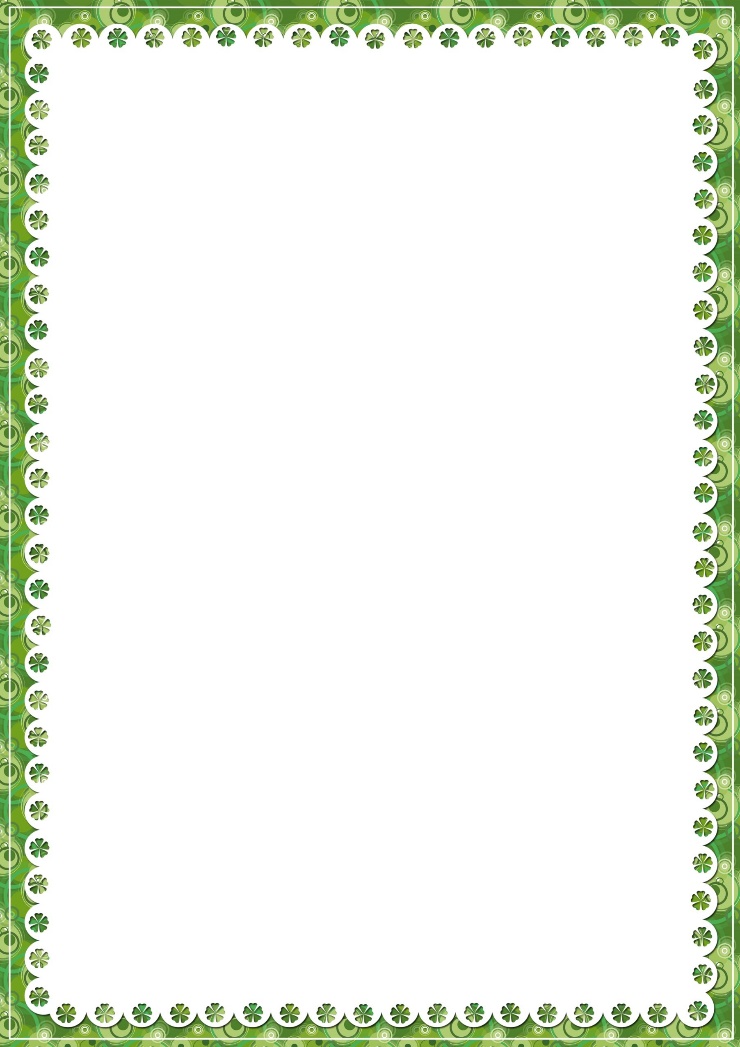 Упражнение 9.Прочитайте пословицы. Как вы понимаете смысл каждой пословицы?

Слово не воробей: вылетит – не поймаешь.

Что написано пером – не вырубишь топором.

Спишите ту пословицу, в которой говорится о письменной речи.
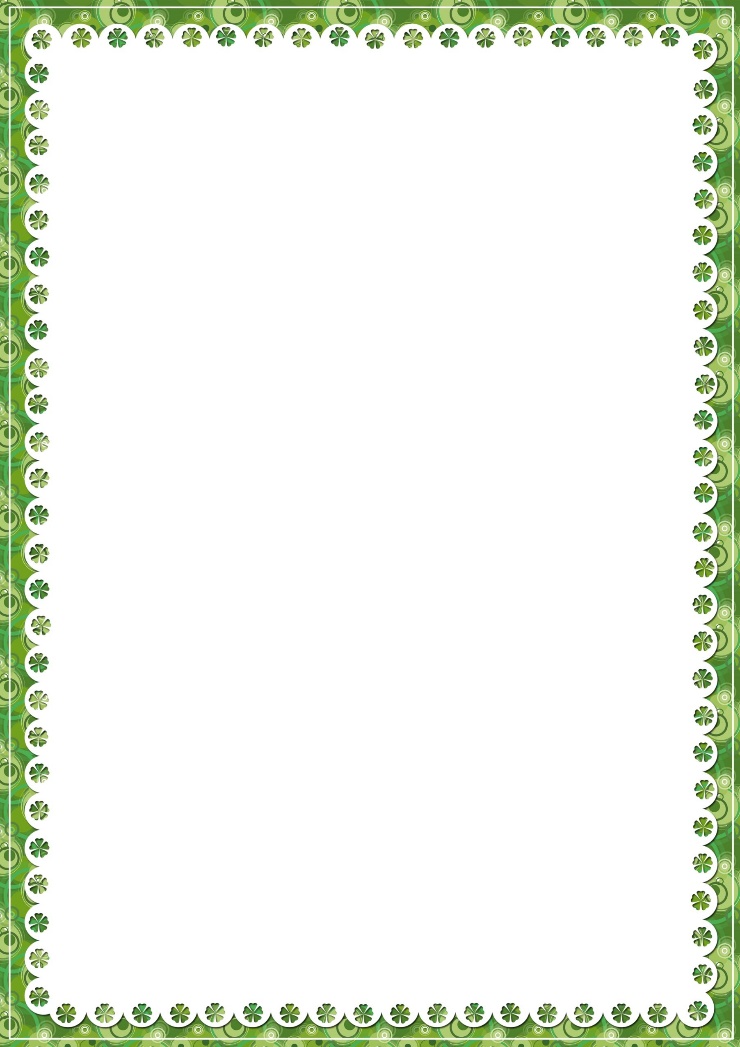 ДОМАШНЯЯ РАБОТА.
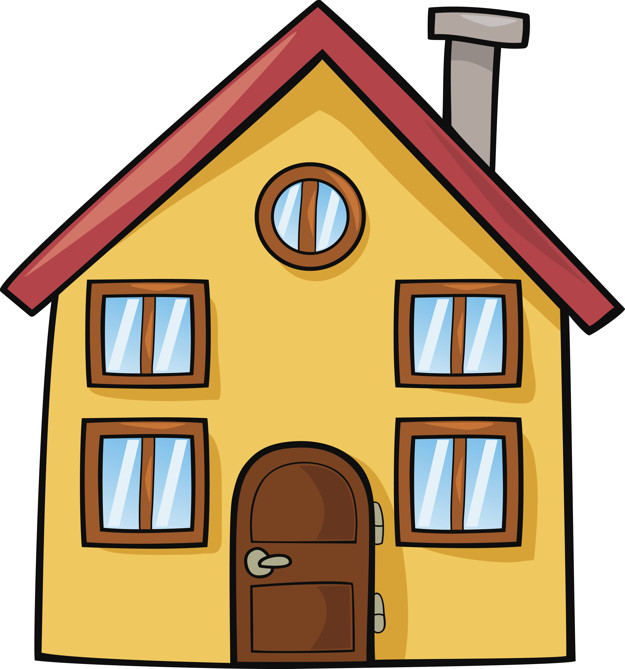 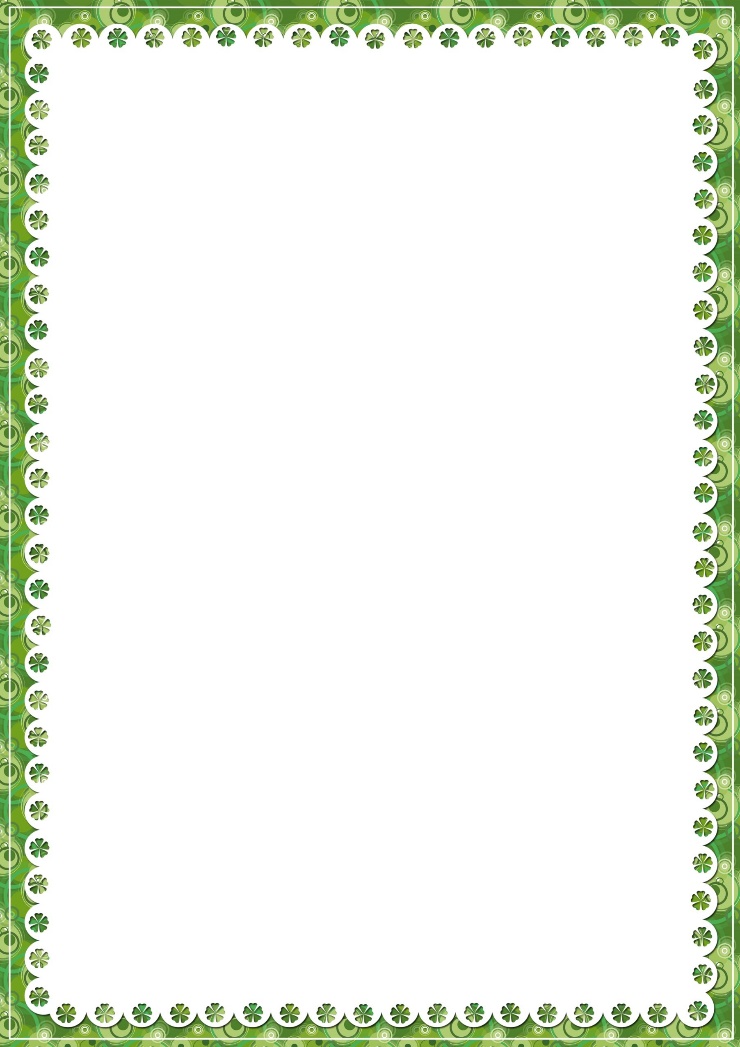 Упражнение 7.Прочитайте. Чему надо научиться, чтобы вас понимали? Выпишите ответ на этот вопрос. 

Я говорю, рассказываю, спрашиваю, слушаю, читаю и пишу.

Чтобы меня понимали, нужно научиться правильно и точно выражать свои мысли.
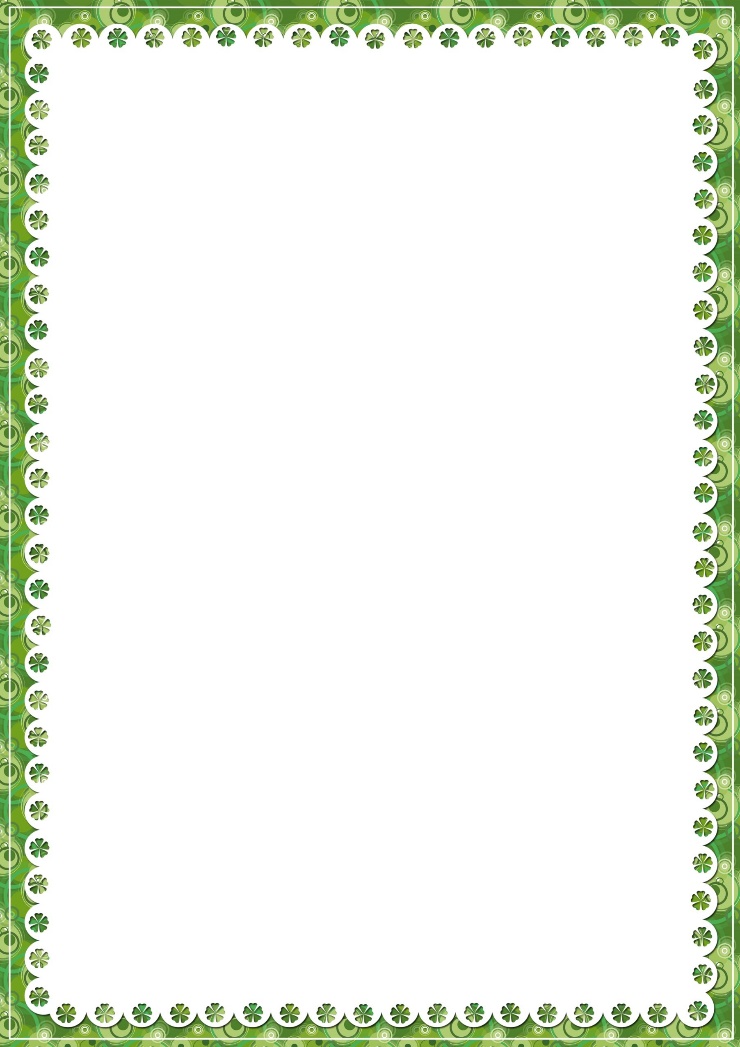 СПАСИБО ЗА УРОК!
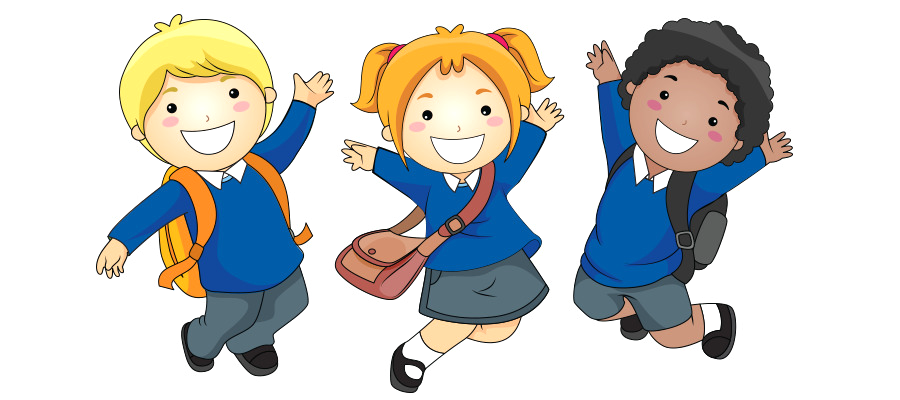